Welcome to day 3
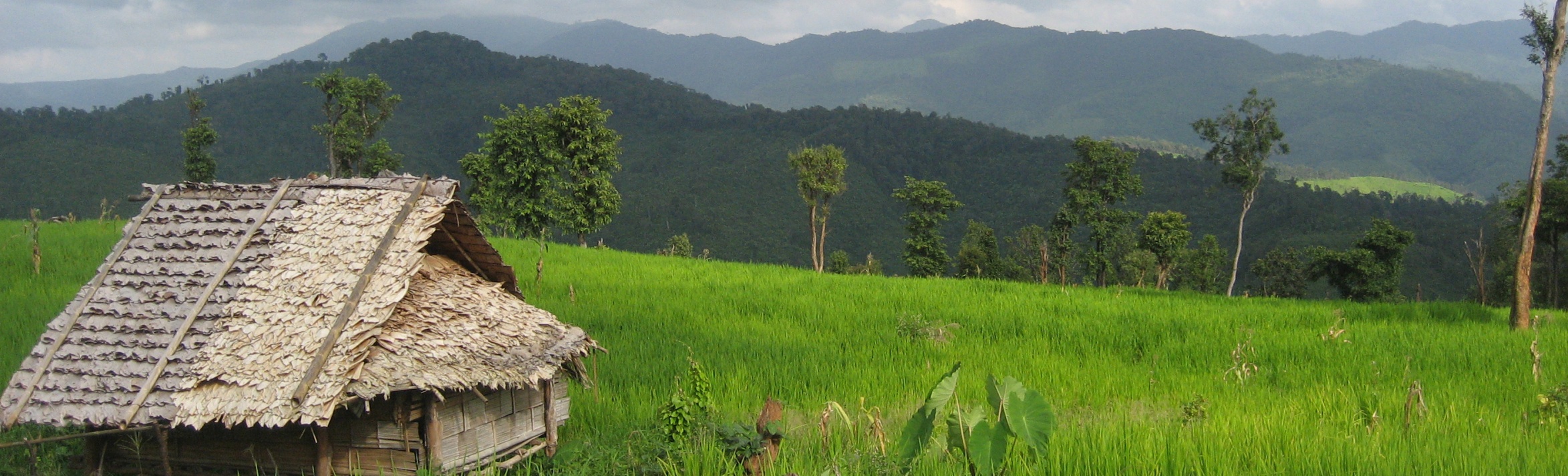 [Speaker Notes: Notes in ITALICS are general training guidance
Facilitators can add notes below to assist training


Notes in BOLD are material references and sources
EC (30/03/10): from SC08b, Day 2 03, p.2 and 3
CM (26/04/10): changed objectives to make them shorter and more SMART]
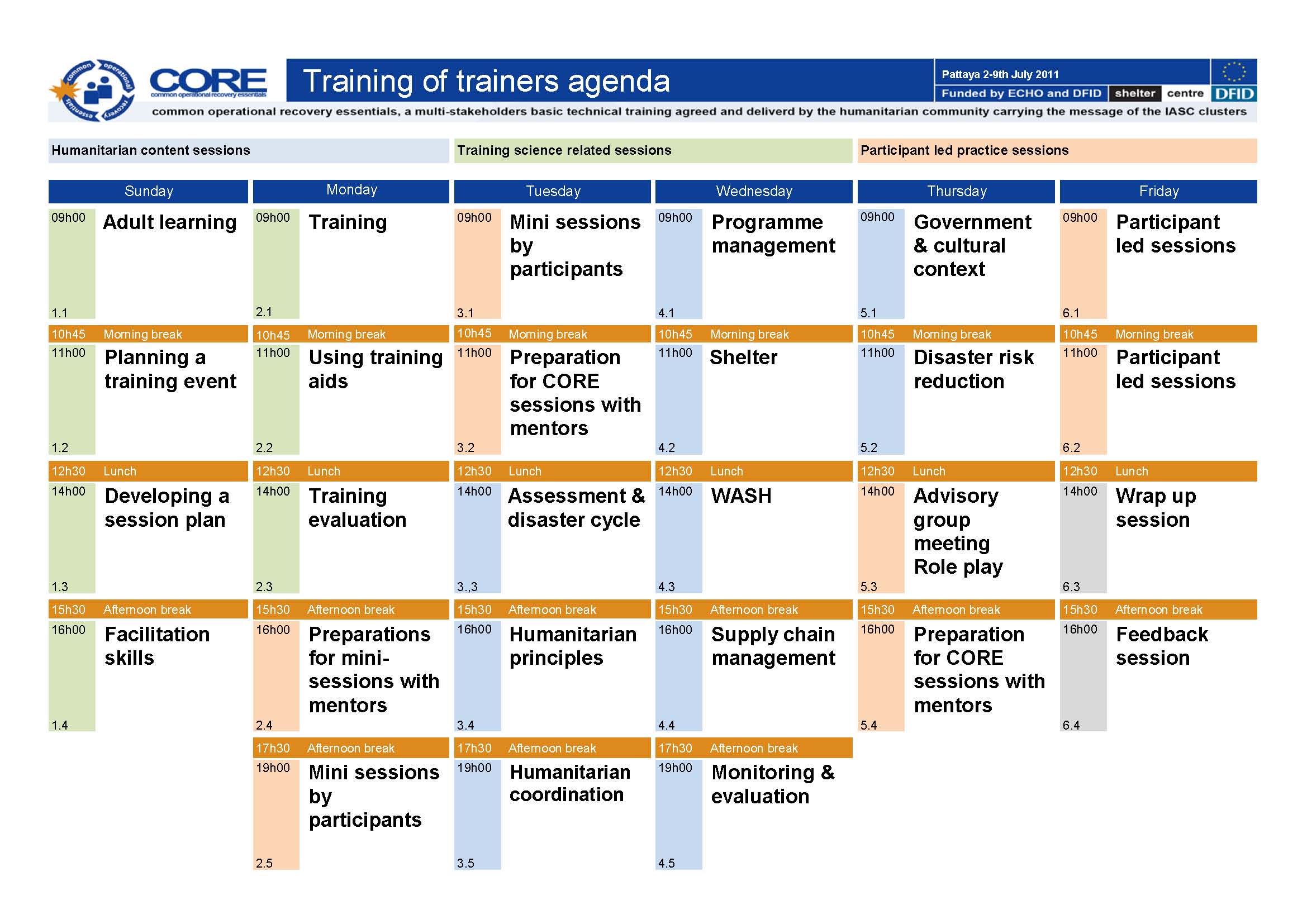 [Speaker Notes: Notes in ITALICS are general training guidance
Facilitators can add notes below to assist training


Notes in BOLD are material references and sources
EC (30/03/10): from SC08b, Day 2 03, p.2 and 3
CM (26/04/10): changed objectives to make them shorter and more SMART]
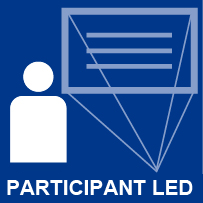 Mini Sessions by participants
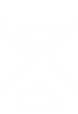 90
Minutes
Mini sessions by participants
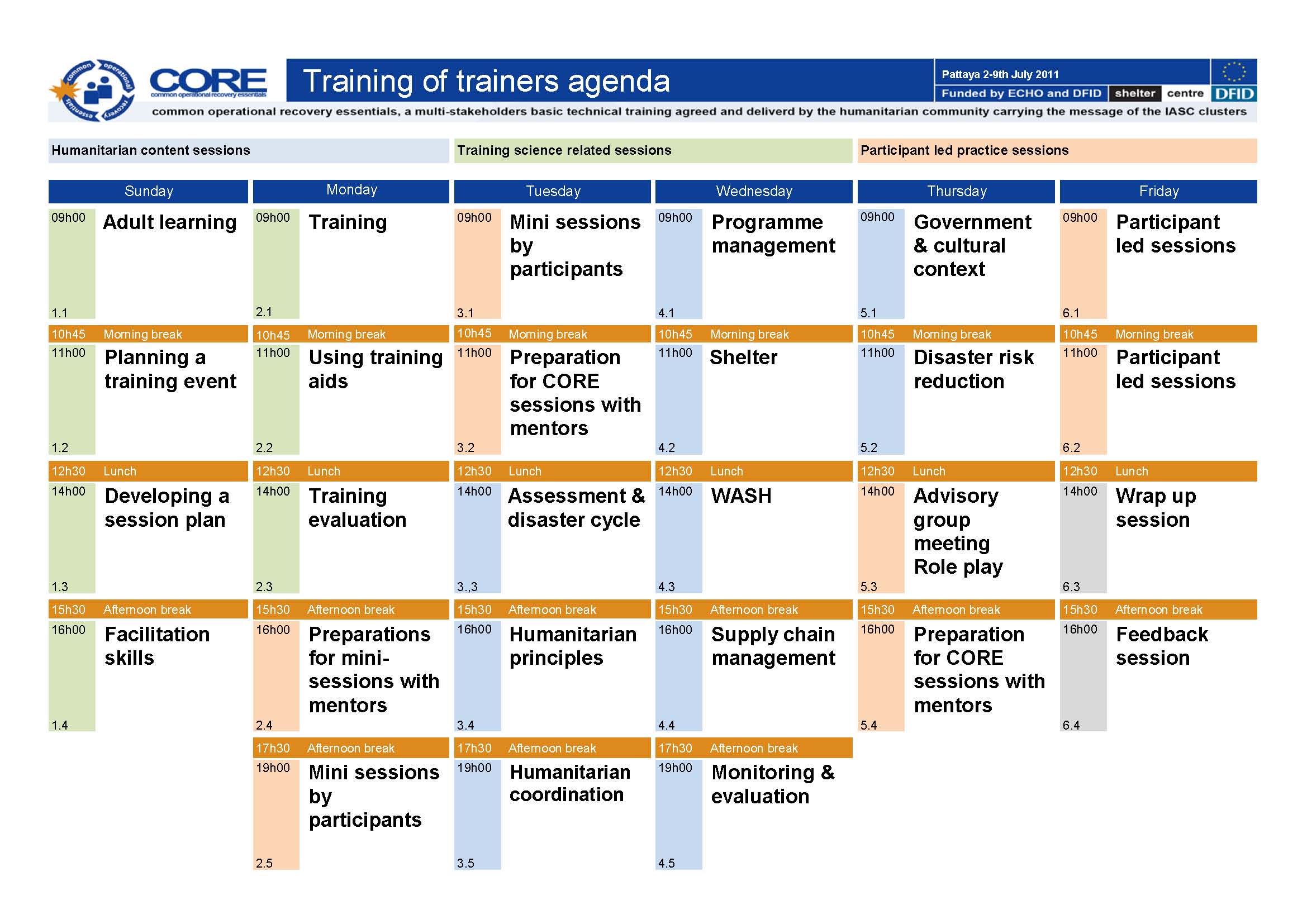 1
[Speaker Notes: Notes in ITALICS are general training guidance
Facilitators can add notes below to assist training


Notes in BOLD are material references and sources
EC (30/03/10): from SC08b, Day 2 03, p.2 and 3
CM (26/04/10): changed objectives to make them shorter and more SMART]
Present

Answer questions

Sessions will be video recorded
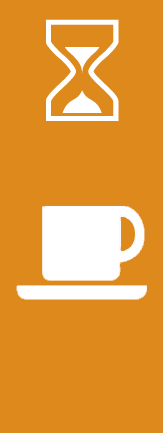 Coffee break
Please be back in time for
30 min
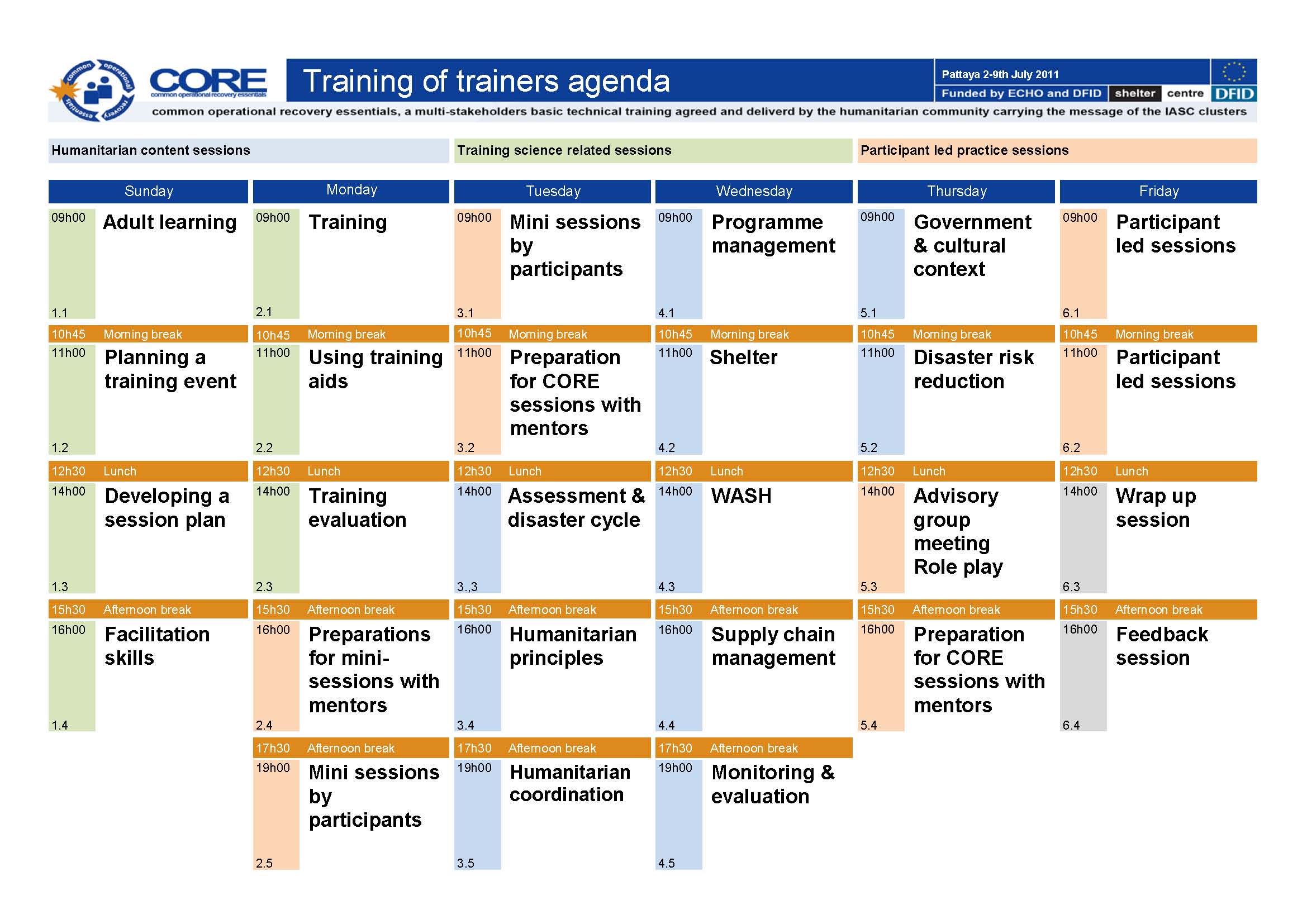 Back at
11:00
[Speaker Notes: Notes in ITALICS are general training guidance
Facilitators can add notes below to assist training


Notes in BOLD are material references and sources
EC (30/03/10): from SC08b, Day 2 03, p.2 and 3
CM (26/04/10): changed objectives to make them shorter and more SMART]
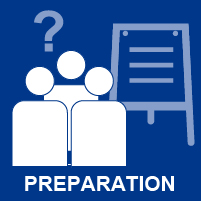 Preparation for maxi-sessions 
with mentors
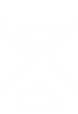 90
Minutes
Preparation for CORE sessions
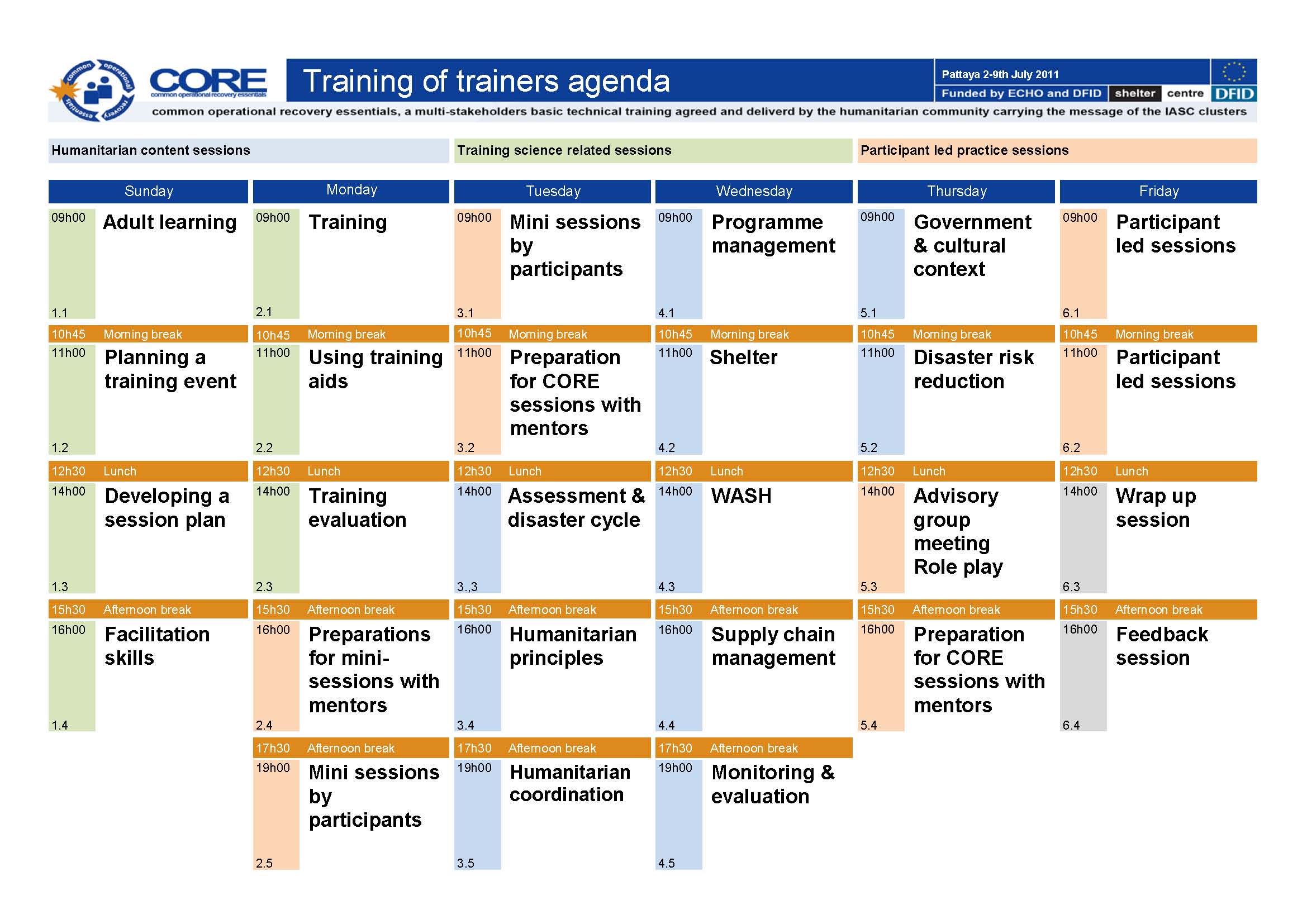 2
[Speaker Notes: Notes in ITALICS are general training guidance
Facilitators can add notes below to assist training


Notes in BOLD are material references and sources
EC (30/03/10): from SC08b, Day 2 03, p.2 and 3
CM (26/04/10): changed objectives to make them shorter and more SMART]
Participants allocated a session

Help from mentor

Receive feedback from video sessions

Participant led sessions on day 5
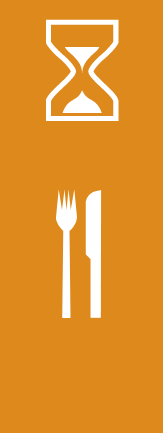 Lunch break
Please be back in time for
30 min
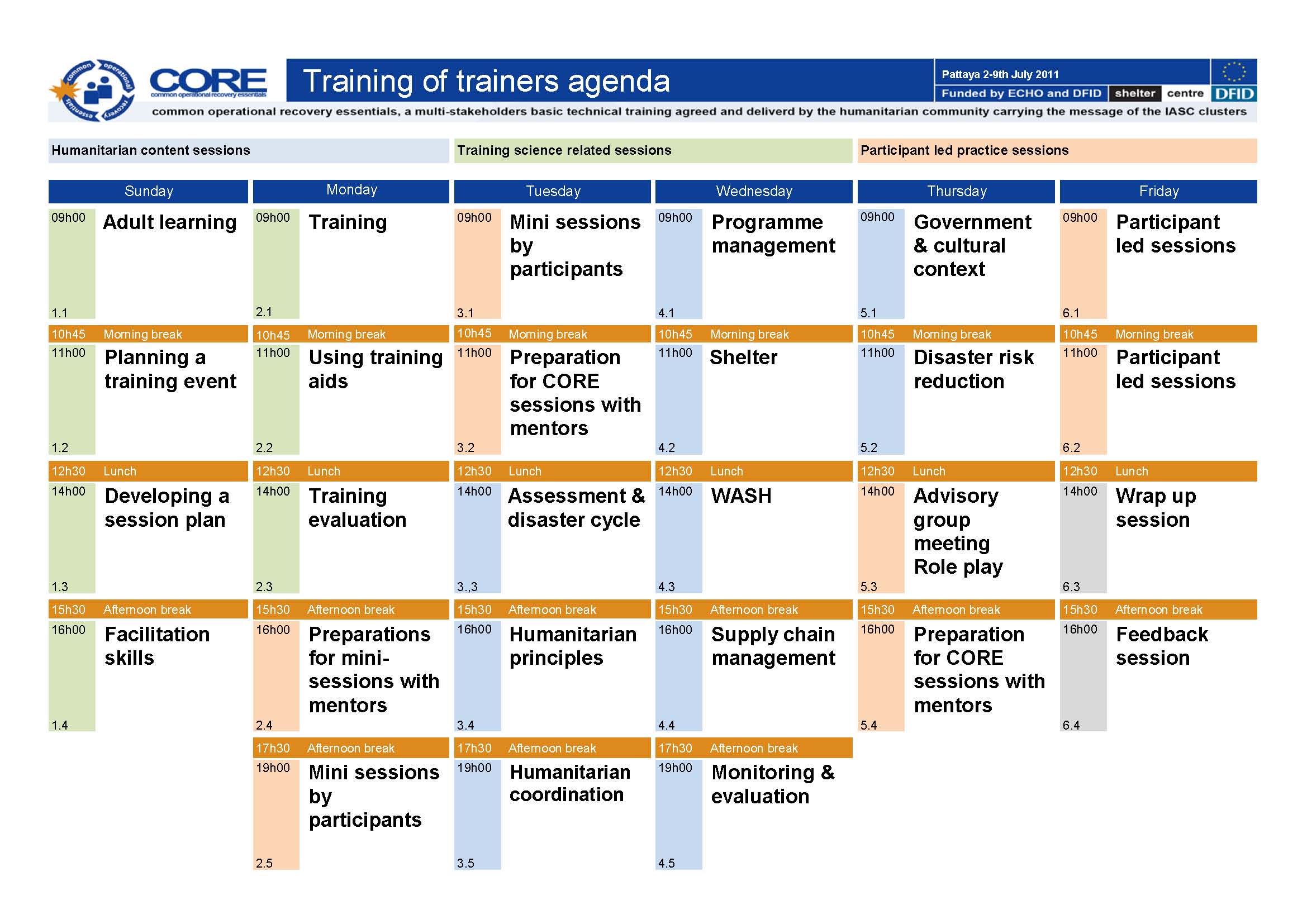 Back at
14:00
[Speaker Notes: Notes in ITALICS are general training guidance
Facilitators can add notes below to assist training


Notes in BOLD are material references and sources
EC (30/03/10): from SC08b, Day 2 03, p.2 and 3
CM (26/04/10): changed objectives to make them shorter and more SMART]
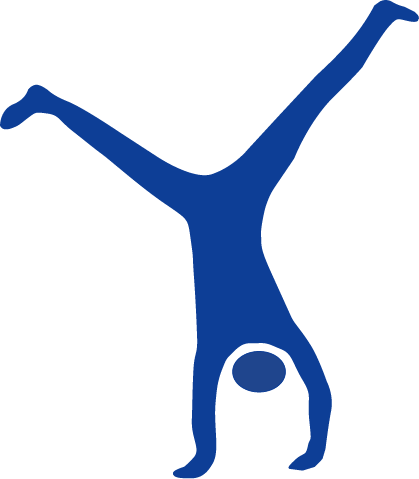 Energiser session
[Speaker Notes: Notes in ITALICS are general training guidance
Facilitators can add notes below to assist training


Notes in BOLD are material references and sources
EC (30/03/10): from SC08b, Day 2 03, p.2 and 3
CM (26/04/10): changed objectives to make them shorter and more SMART]
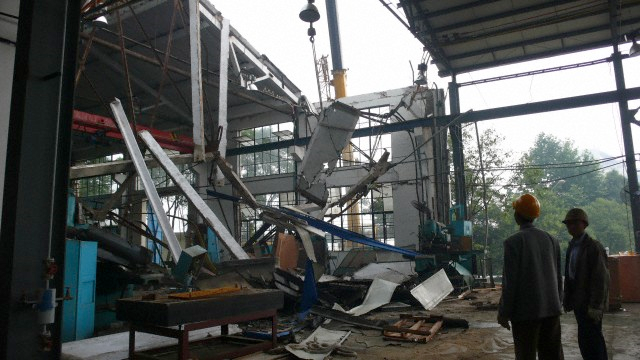 Assessment and disaster cycle
Post-Disaster Needs Assessment
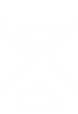 90
Minutes
[Speaker Notes: Notes in ITALICS are general training guidance
Facilitators can add notes below to assist training


Notes in BOLD are material references and sources
EC (30/03/10): from SC08b, Day 2 03, p.1]
Assessment & disaster cycle
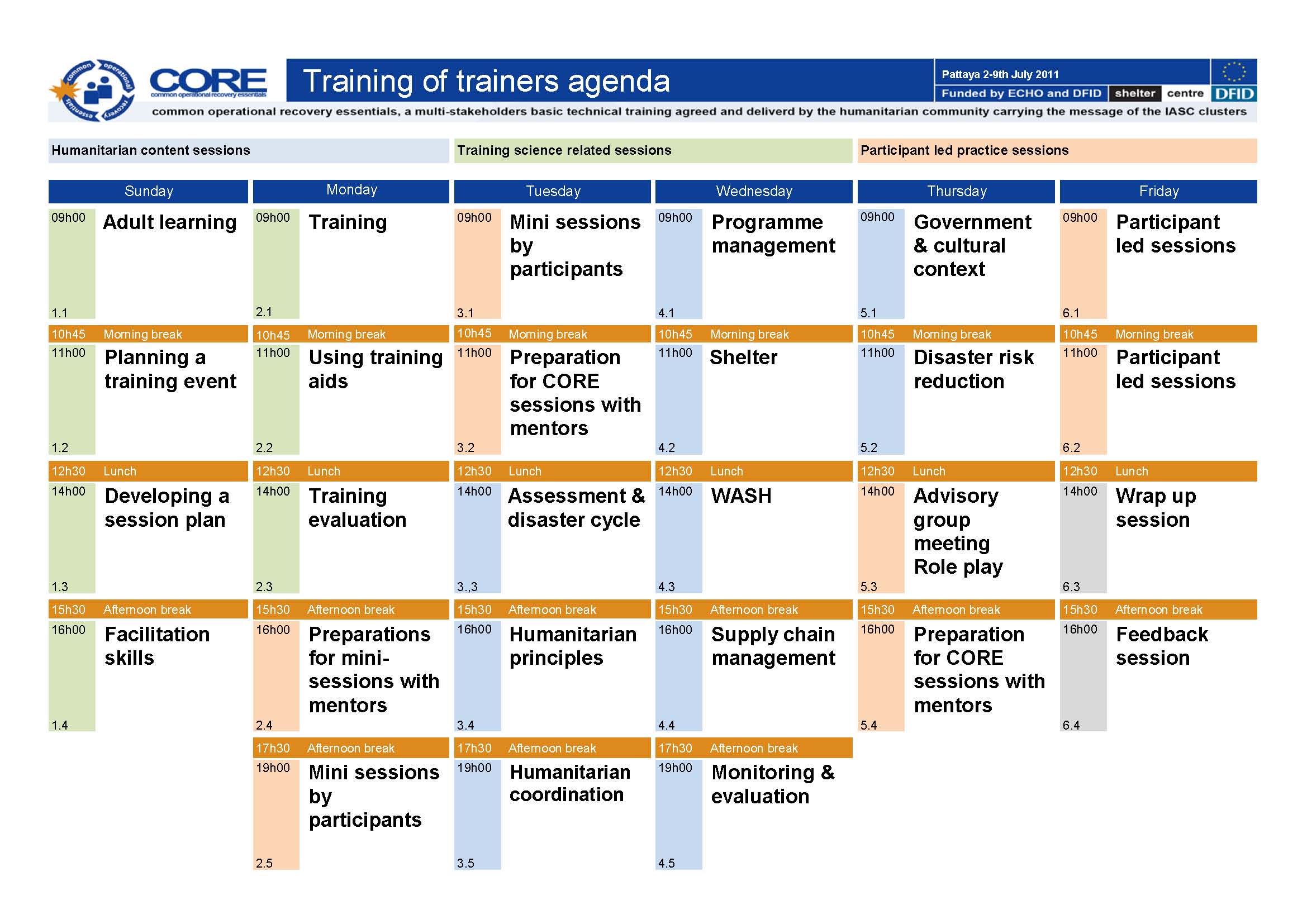 3
[Speaker Notes: Notes in ITALICS are general training guidance
Facilitators can add notes below to assist training


Notes in BOLD are material references and sources
EC (30/03/10): from SC08b, Day 2 03, p.2 and 3
CM (26/04/10): changed objectives to make them shorter and more SMART]
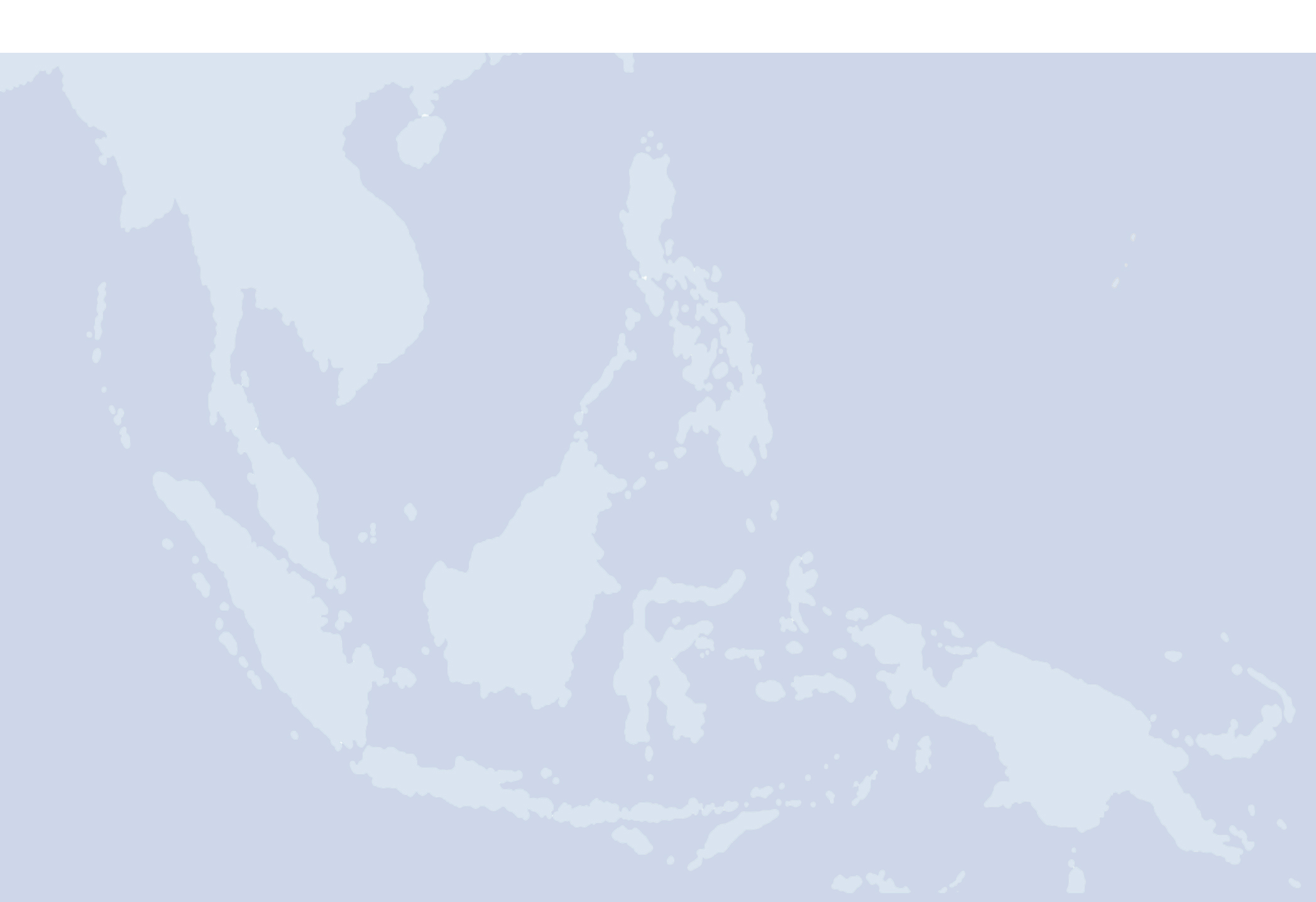 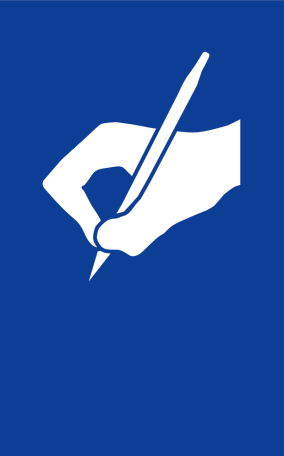 Group discussion
Discuss as a group the following:
Write down key points
The last response you were involved in? 

Did you undertake an assessment? 

What type of assessment was it?
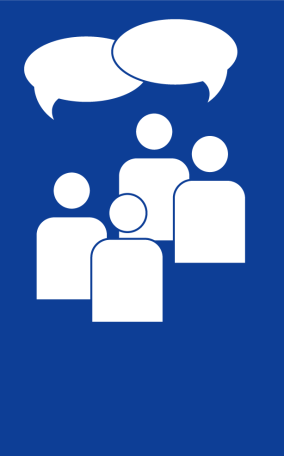 Discussion as a group
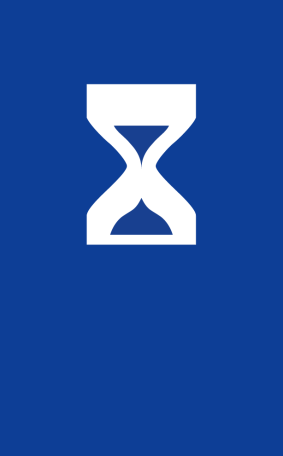 10
Minutes
[Speaker Notes: Notes in ITALICS are general training guidance
Trainer should make sure there is at least 3 people in each group


Notes in BOLD are material references and sources
Developers can add notes below if changes are made to the slides
EC (26/04/10): new slide to integrate stakeholders perspectives]
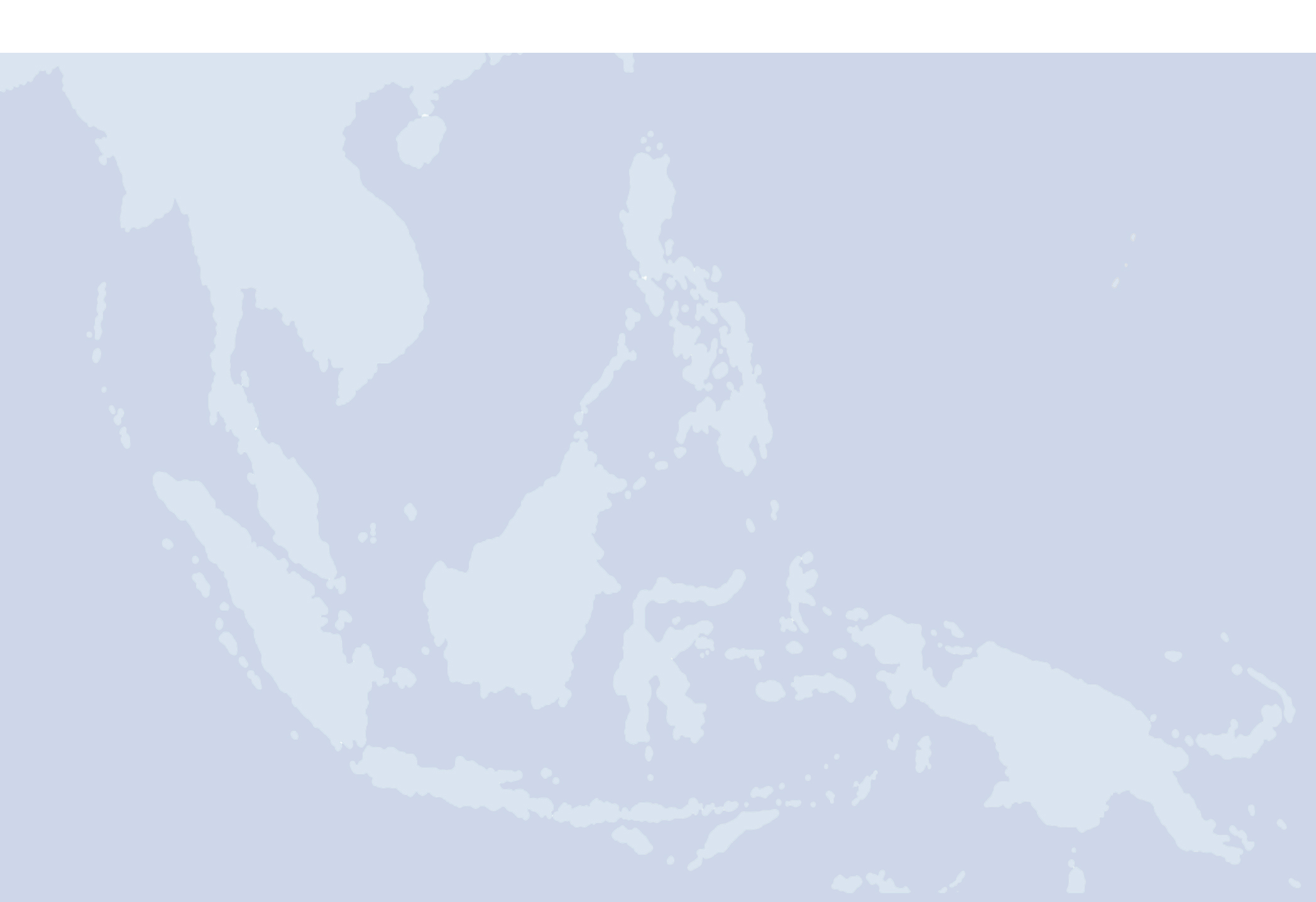 Learning objectives
By the end of this session, you will have an understanding of:
Objective 1   The disaster cycle

Objective 2   Stages of assessment

Objective 3   What to assess

Objective 4   Monitoring and evaluation
[Speaker Notes: Notes in ITALICS are general training guidance
Facilitators can add notes below to assist training


Notes in BOLD are material references and sources
EC (30/03/10): from SC08b, Day 2 03, p.2 and 3
CM (26/04/10): changed objectives to make them shorter and more SMART]
Objective 1   The disaster cycle
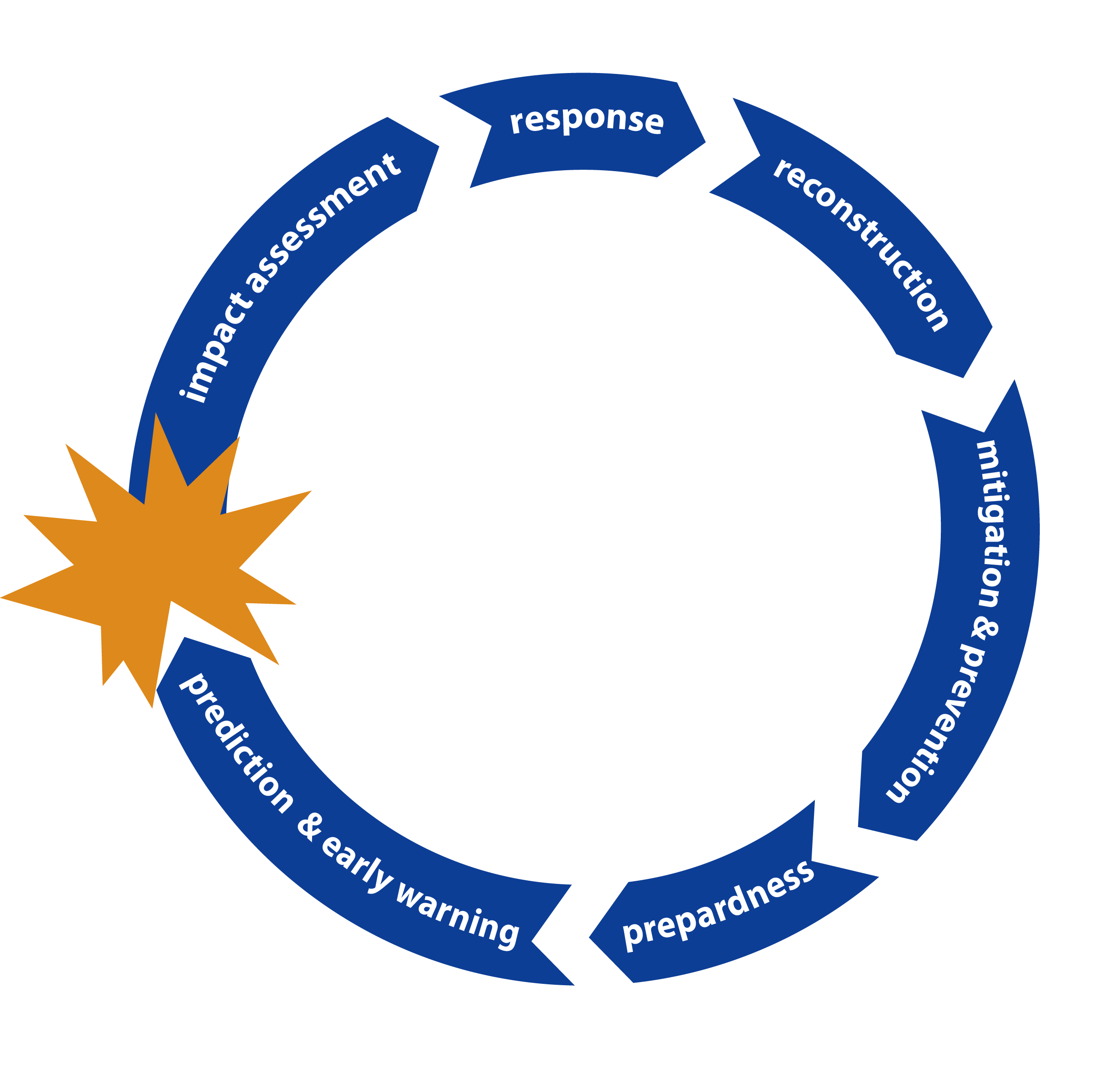 [Speaker Notes: Notes in ITALICS are general training guidance
Facilitators can add notes below to assist training


Notes in BOLD are material references and sources
EC (30/03/10): from SC08b, Day 2 03, p.2 and 3
CM (26/04/10): changed objectives to make them shorter and more SMART]
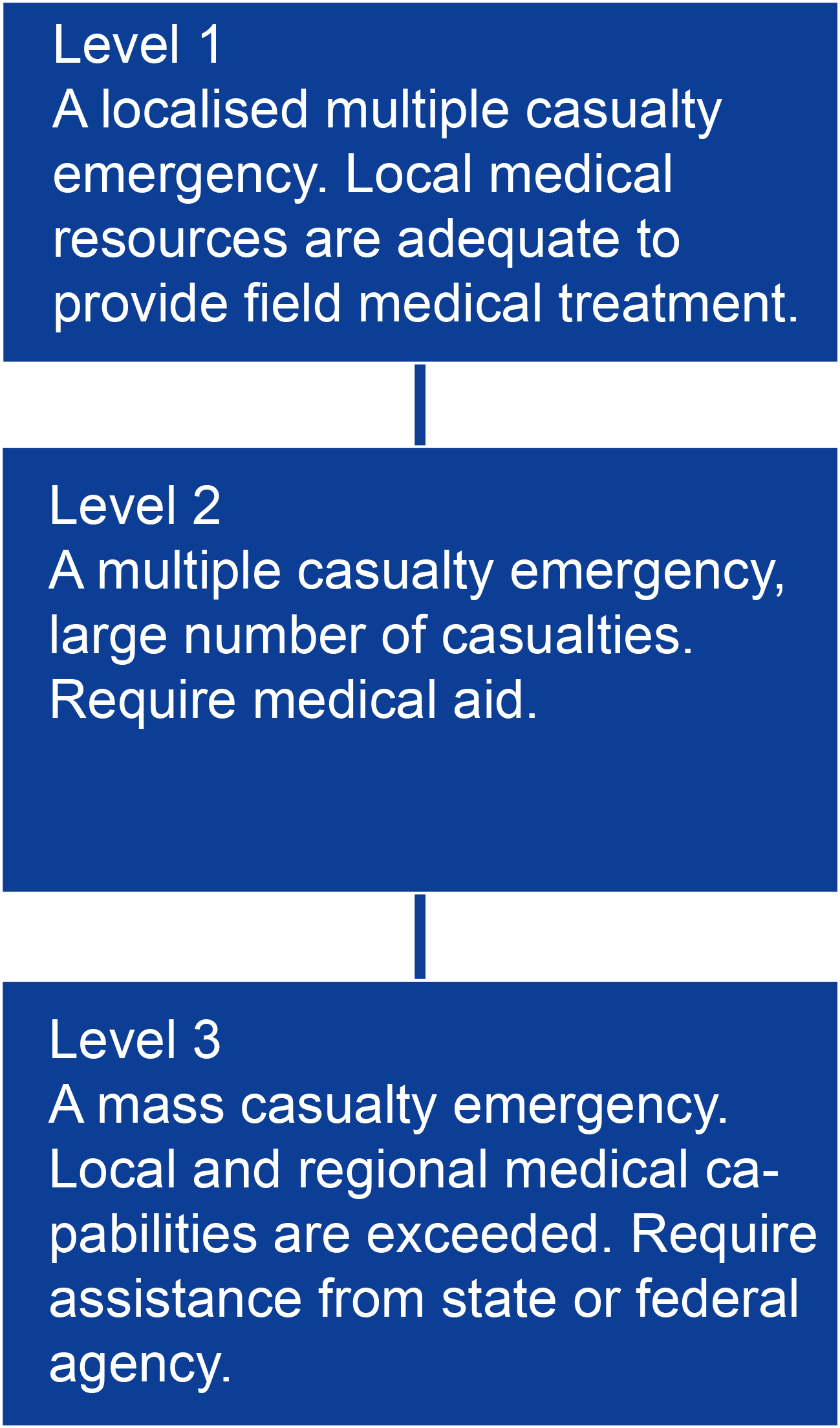 Objective 1   The disaster cycle
What is a disaster?
Types of disaster include, natural and conflict events

Events must have an effect on development

Property destruction, death and injuries define a disaster

Disaster plans show 3 levels of disaster

Disaster plan can be useful for planning different levels of response
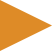 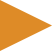 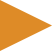 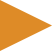 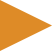 Objective 2   Stages of assessment
Core Standard 3: Assessment

The priority needs of the disaster-affected population are identified through a systematic assessment of the context, risks to life with dignity and the capacity of the affected people and relevant authorities to respond.

Humanitarian Charter and Minimum Standards in Humanitarian Response, The Sphere Project, 2011
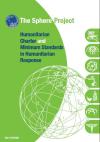 Objective 2   Stages of assessment
Many organisations and governments have their own assessments 

There are some common assessments 
	Joint needs assessment task force, IASC
	Post Disaster Needs Assessment, UNDP
	Post Conflict Needs Assessment, UNDG
	Damage and loss assessment (DaLA), World Bank

Main barriers to effective assessment are usually:
	coordination  to implement an effective response
	access to the affected population 
	capacity of stakeholders to undertake assessment
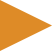 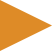 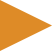 Objective 2   Stages of assessment
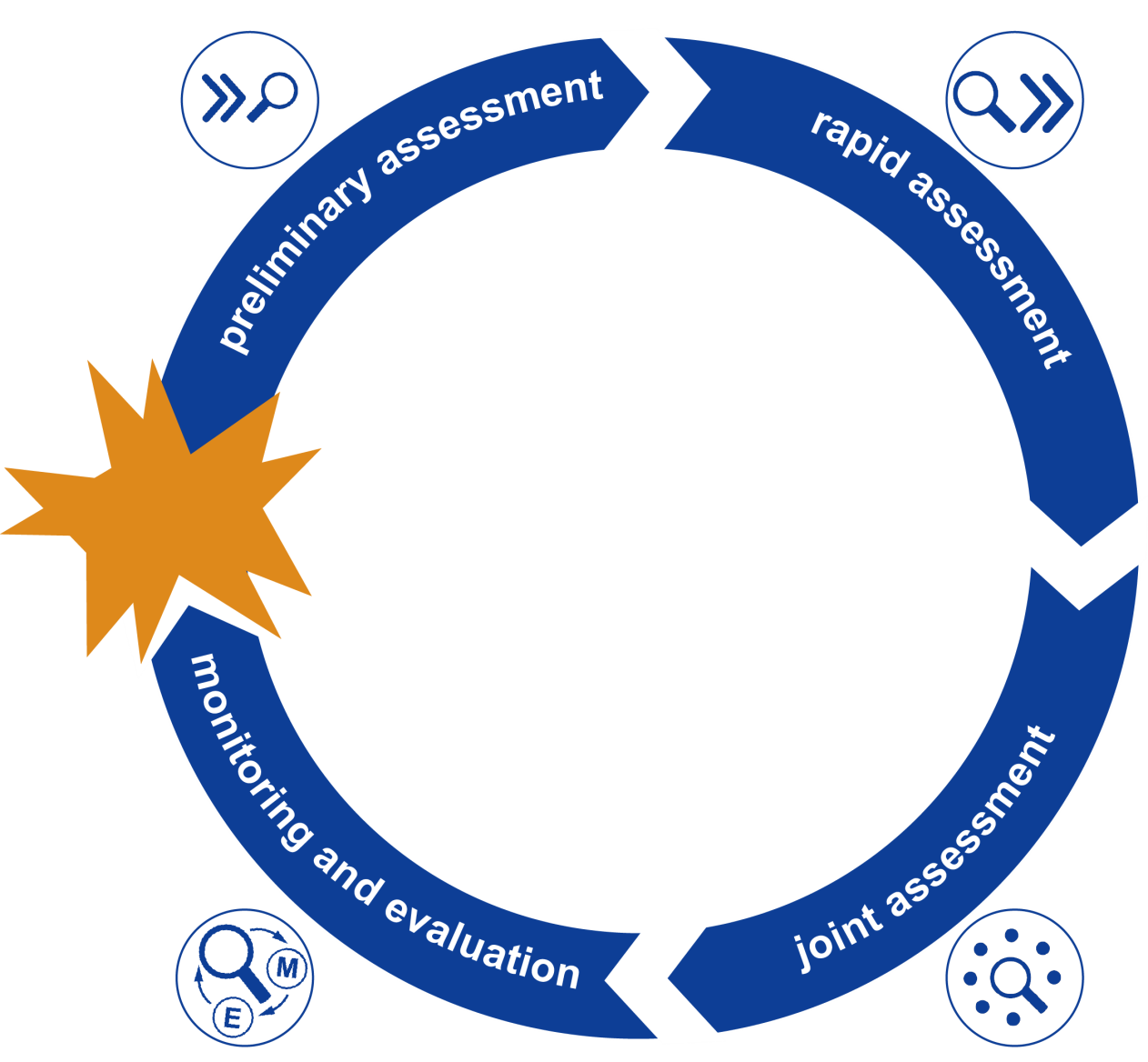 Post disaster or conflict there are a number of stages to assessment
Objective 2   Stages of assessment
Preliminary assessment: By first responders within 24-72 hours 
Is an initial picture of situation focused around risks from immediate hazards

Rapid assessment: Within first week
Focusing on the immediate priorities of affected population 

Joint assessment: Within first few weeks and after
Focussing on the extent of the impact and what responses are appropriate

Monitoring and evaluation: During and at end
Reviewing if the objectives are being achieved
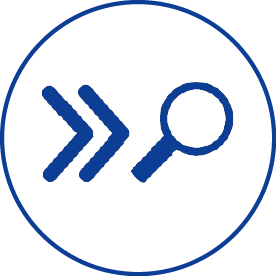 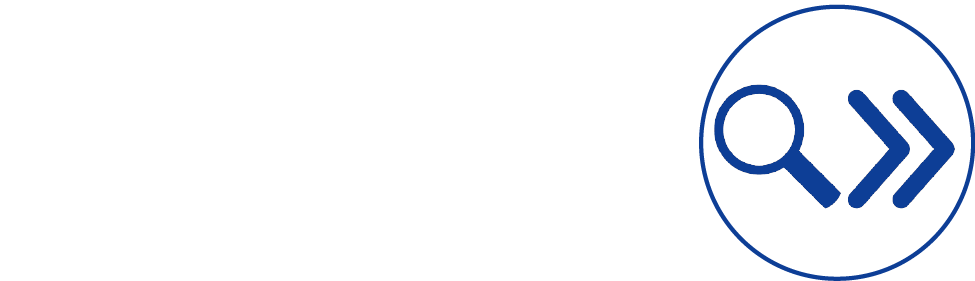 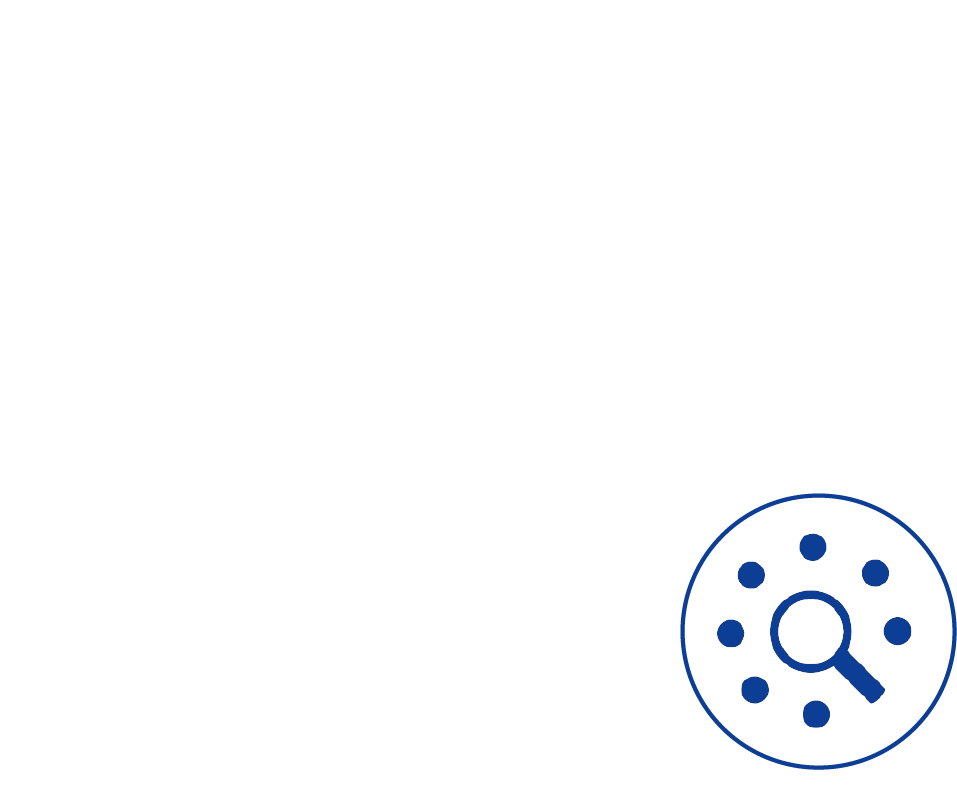 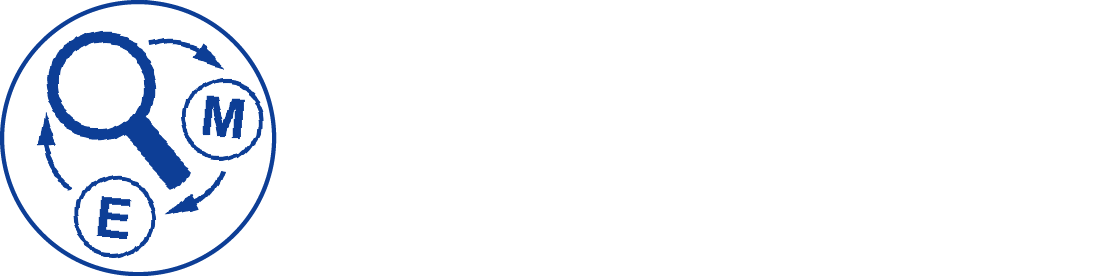 Objective 2   Stages of assessment
Assessment effectiveness
Assessment Accuracy
Effectiveness of intervention
Potential to save lives
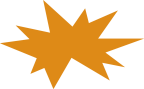 Time
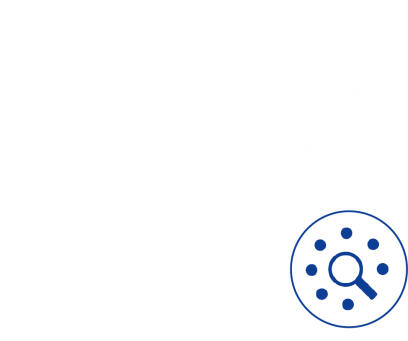 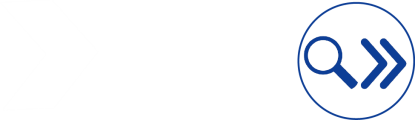 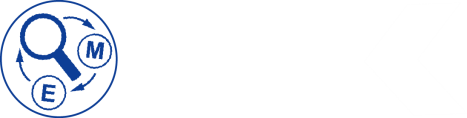 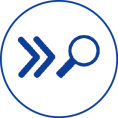 [Speaker Notes: Notes in ITALICS are general training guidance
Facilitators can add notes below to assist training


Notes in BOLD are material references and sources
EC (30/03/10): from SC08b, Day 2 03, p.2 and 3
CM (26/04/10): changed objectives to make them shorter and more SMART]
Objective 2   Stages of assessment
Assessment findings inform all levels of planning
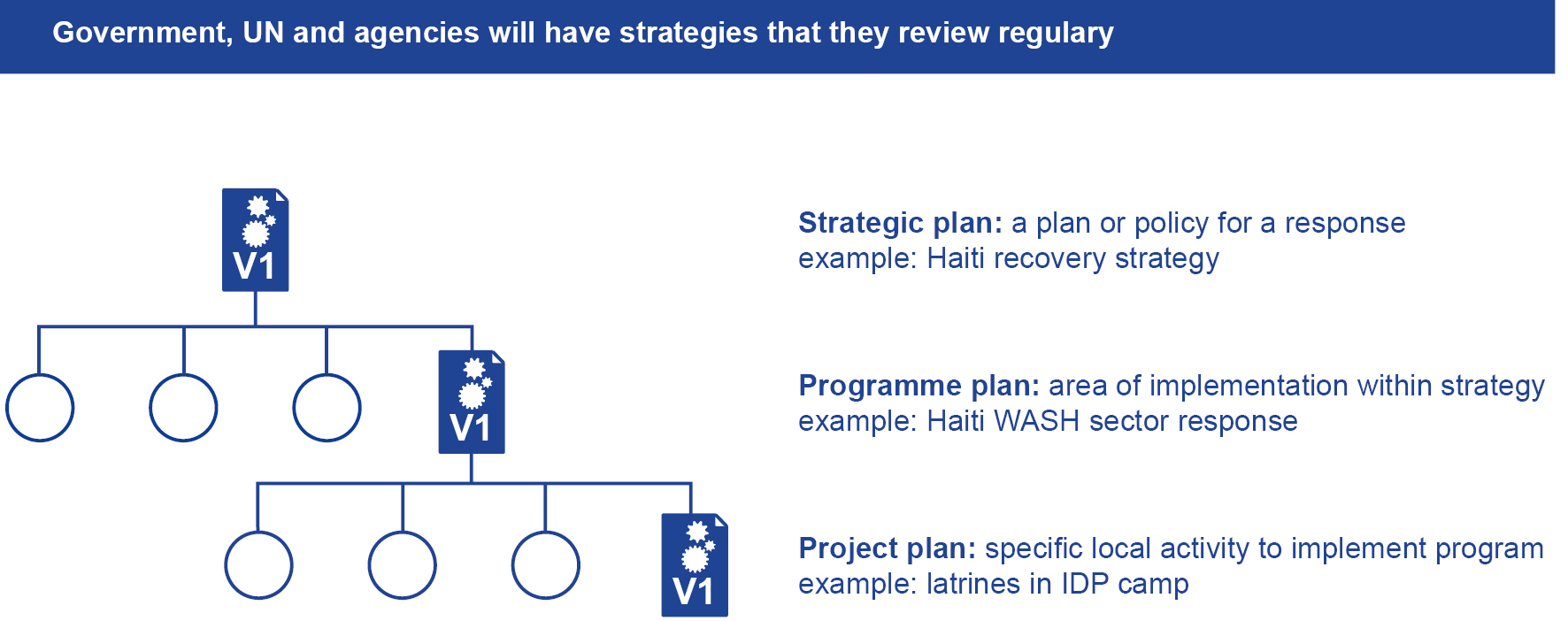 [Speaker Notes: Notes in ITALICS are general training guidance
Facilitators can add notes below to assist training


Notes in BOLD are material references and sources
EC (30/03/10): from SC08b, Day 2 03, p.2 and 3
CM (26/04/10): changed objectives to make them shorter and more SMART]
Objective 3  What to assess
To inform the response it is necessary to maintain an understanding of a number of interrelated categories of information
Risk and hazards including security

Affected & hosted populations

Damage to infrastructure and property 

Resources
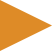 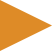 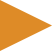 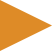 Objective 3  What to assess
Evaluation of risks and hazards including security
Mapping of hazards 

Evaluation of risk 

Political or social unrest 

Security issues
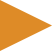 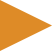 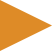 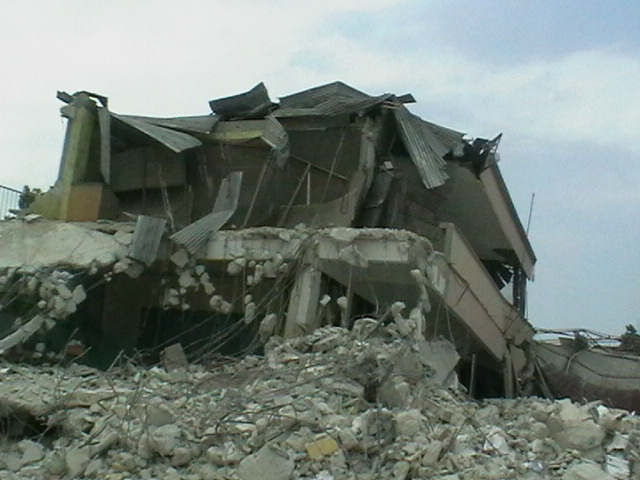 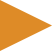 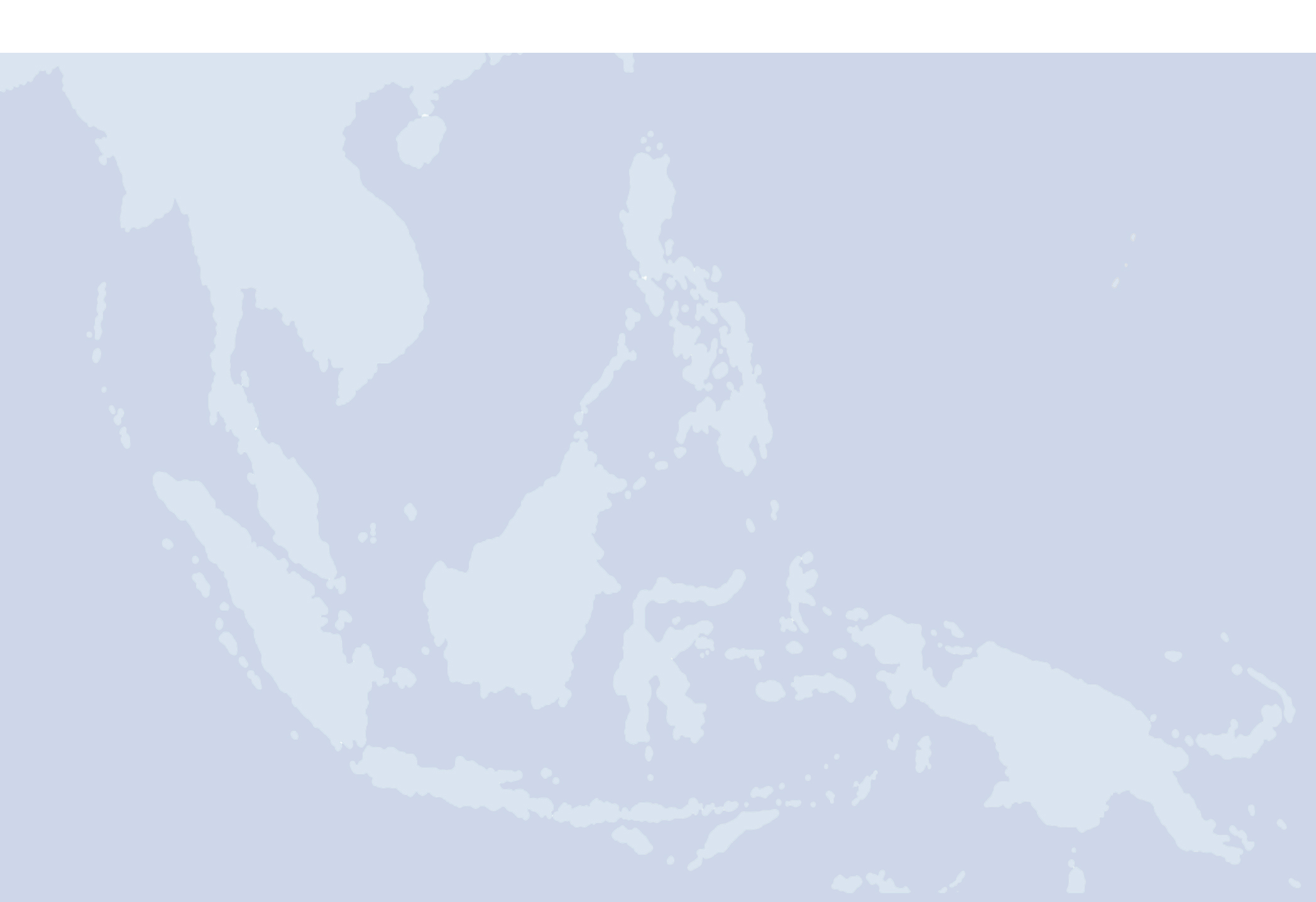 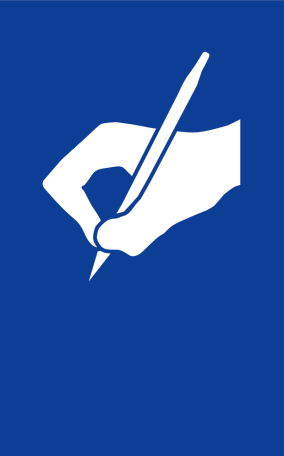 Group discussion
Based on your last response, discuss in groups the following:
Write down key points
Task 1	 The main hazards to the project

         Task 2	 The main risks to the project   


	We will discuss these further in session 
	6.2  Disaster Risk Reduction
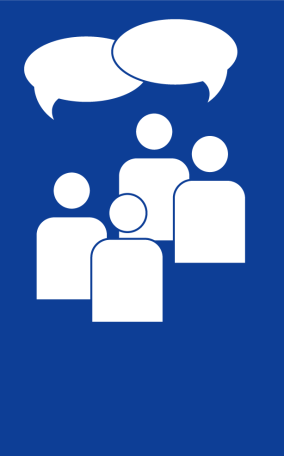 Discussion in groups
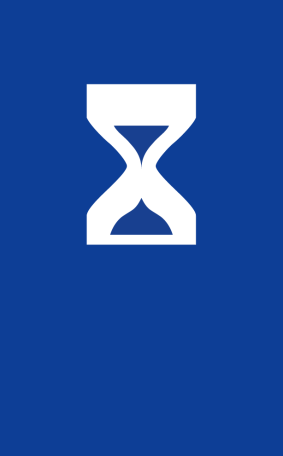 10 Minutes
[Speaker Notes: Notes in ITALICS are general training guidance
Trainer should make sure there is at least 3 people in each group


Notes in BOLD are material references and sources
Developers can add notes below if changes are made to the slides
EC (26/04/10): new slide to integrate stakeholders perspectives]
Objective 3  What to assess
Details on affected & hosted populations
Number of affected people 

Location and conditions 

Vulnerability 

Needs and priorities 

Skills and capacities
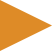 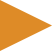 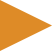 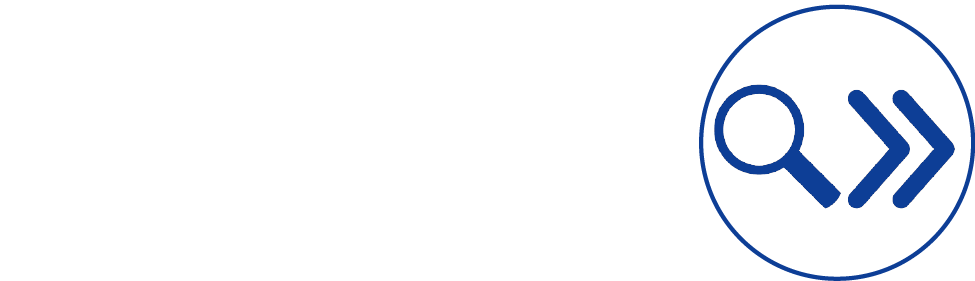 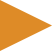 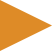 Objective 3  What to assess
Resource and capacities assessment should cover these areas
Human – skills, knowledge, health

Social assets – community, political structures

Natural assets – land, water, 

Physical assets – buildings, transport, energy

Economic assets – money, tools, livestock
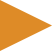 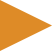 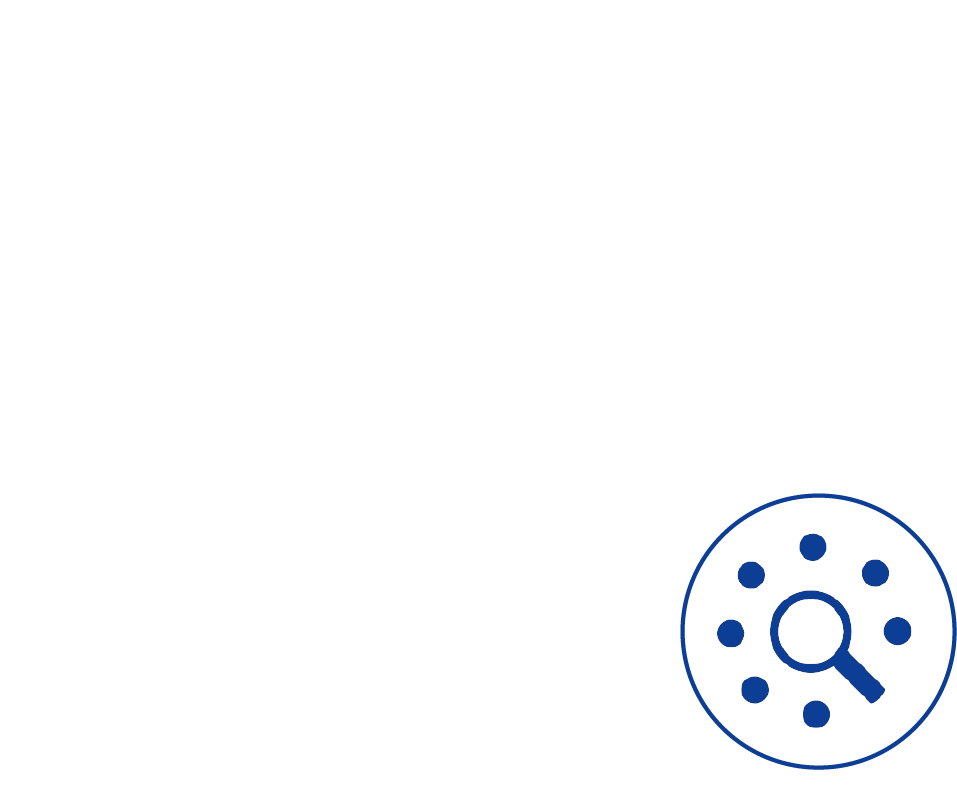 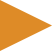 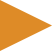 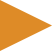 Objective 3  What to assess
Identification of stakeholders during assessment is part of good project planning
Stakeholders include 
	Government
	Beneficiaries 
	User groups 
	Interest groups
	Decision makers 
	Donors 

Stakeholders can be split into two main types
	Primary stakeholders – reason for the project 
	Secondary stakeholders – means by which project objectives 	are met
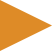 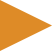 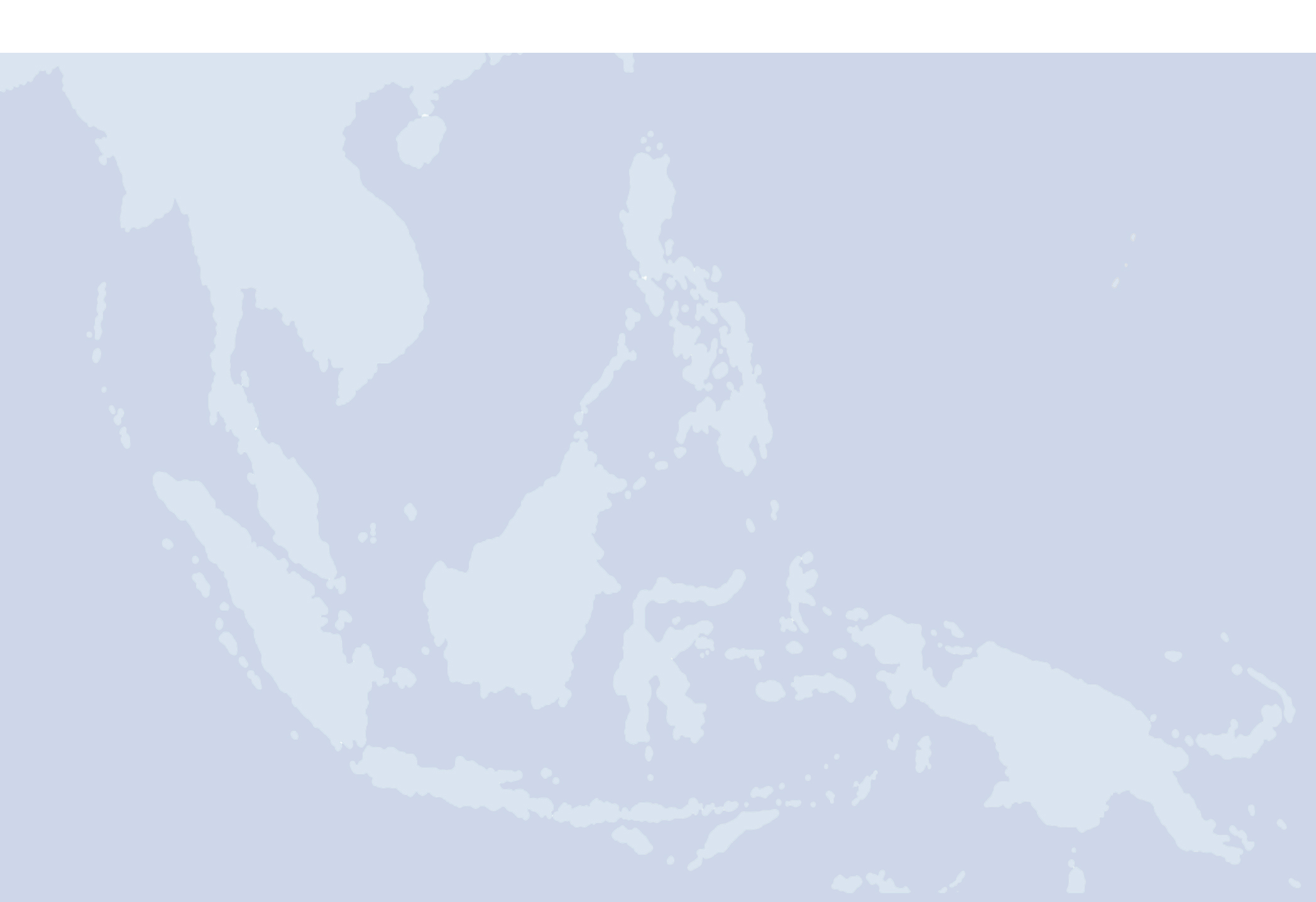 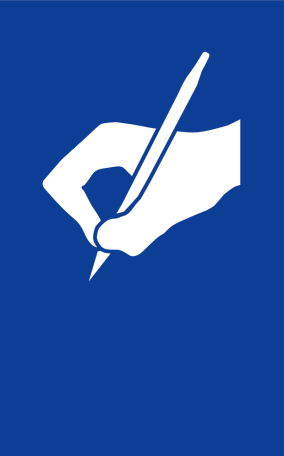 Exercise stakeholder analysis
Case study	Read and discuss the case study in the CORE ToT  participants manual 
	
            Task 	A request has been made to build a camp to house 5000 people displaced after the severe floods

  Question 1 	Who are the different stakeholders for the requested camp? 

  Question 2	Are they primary or secondary?
Write down key points
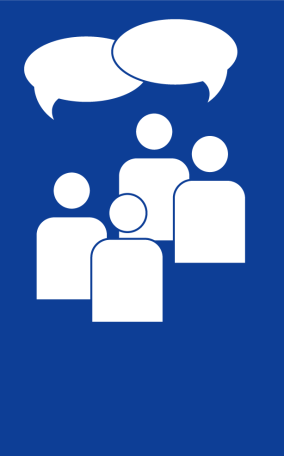 Discussion in groups
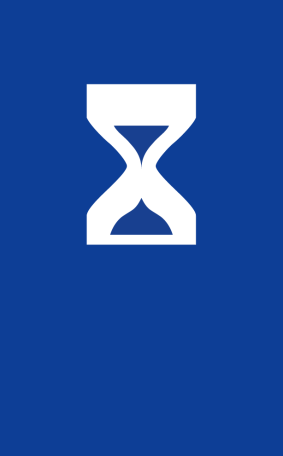 10
Minutes
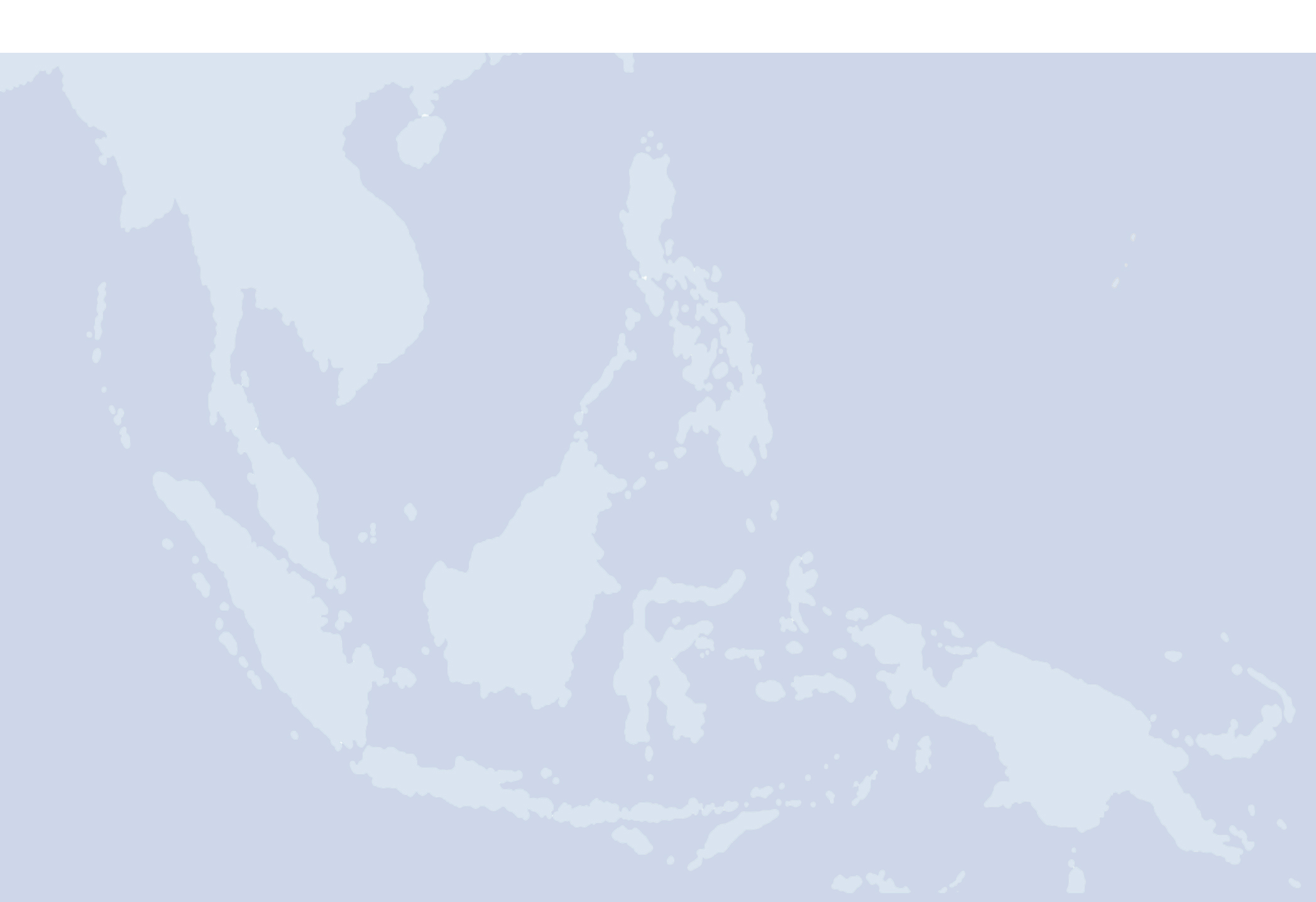 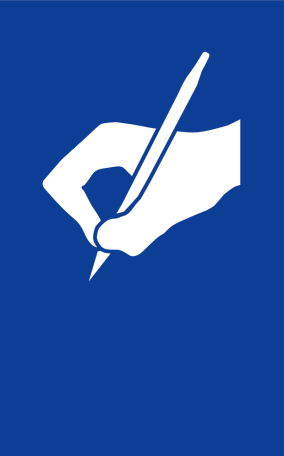 Exercise stakeholder analysis
Place the stakeholders on the priority diagram
Write down key points
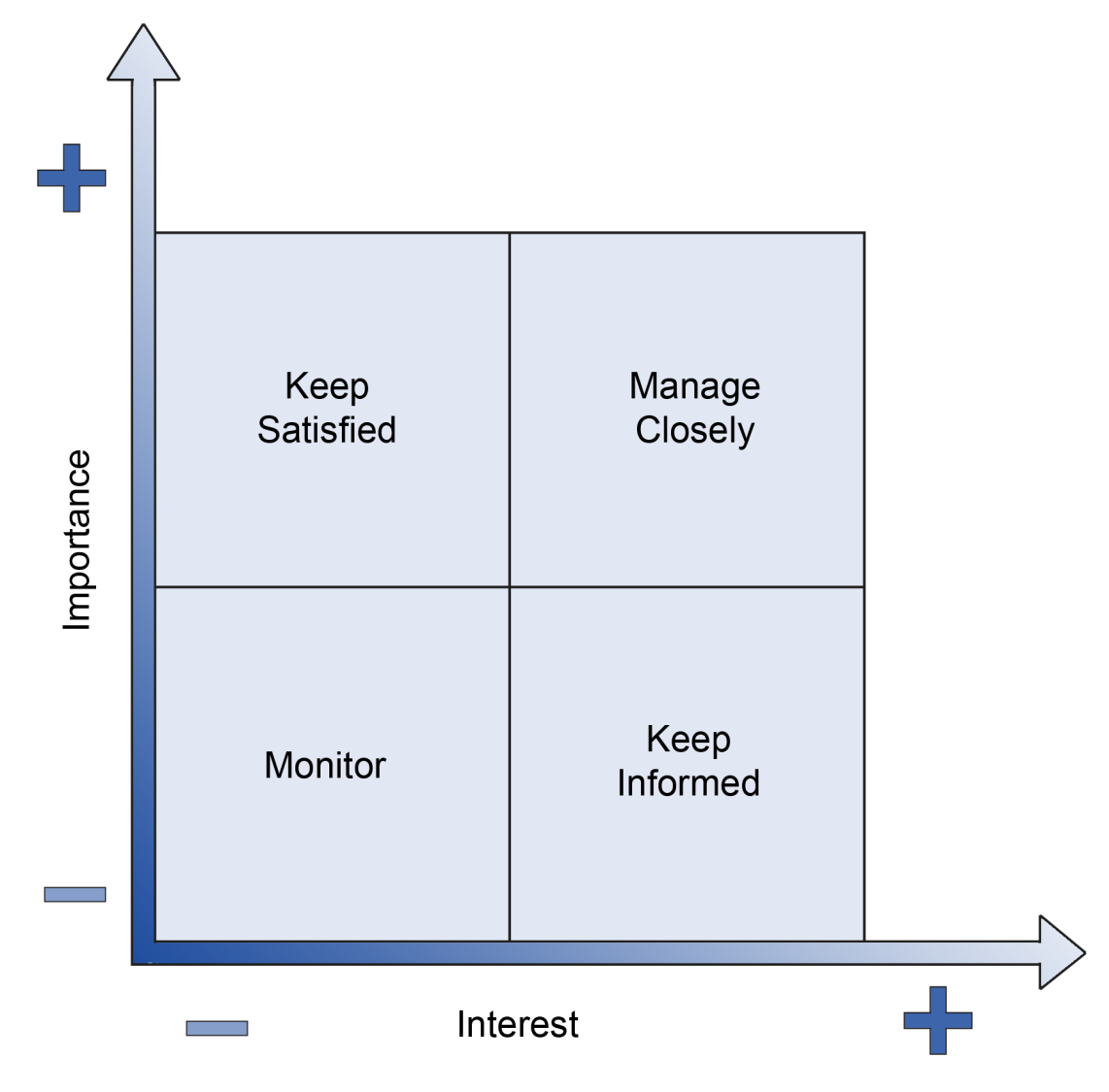 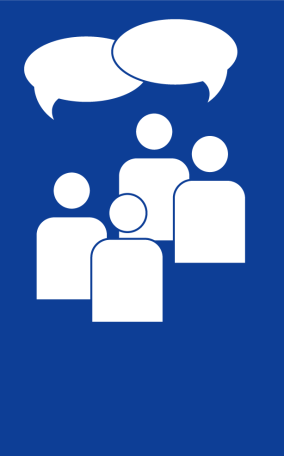 Discussion in groups
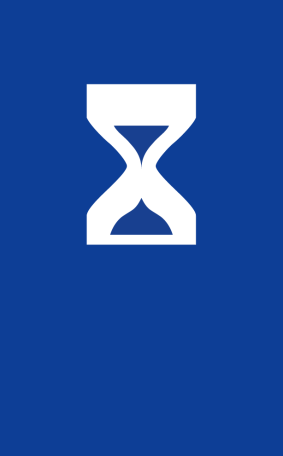 5
Minutes
Objective 3   What to assess
Using disaggregation:
Disaggregation is the breaking of large amounts of data into smaller pieces 

Useful within assessments to identify: 
	Needs of specific groups
	Vulnerability 

Guidance from Sphere Core Standards suggests disaggregation by:
	 sex, male/female
	age, 0–5, 6–12, 13–17, and then in 10-year age brackets
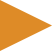 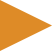 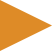 Objective 4  Monitoring and evaluation
An integral part of the assessment cycle
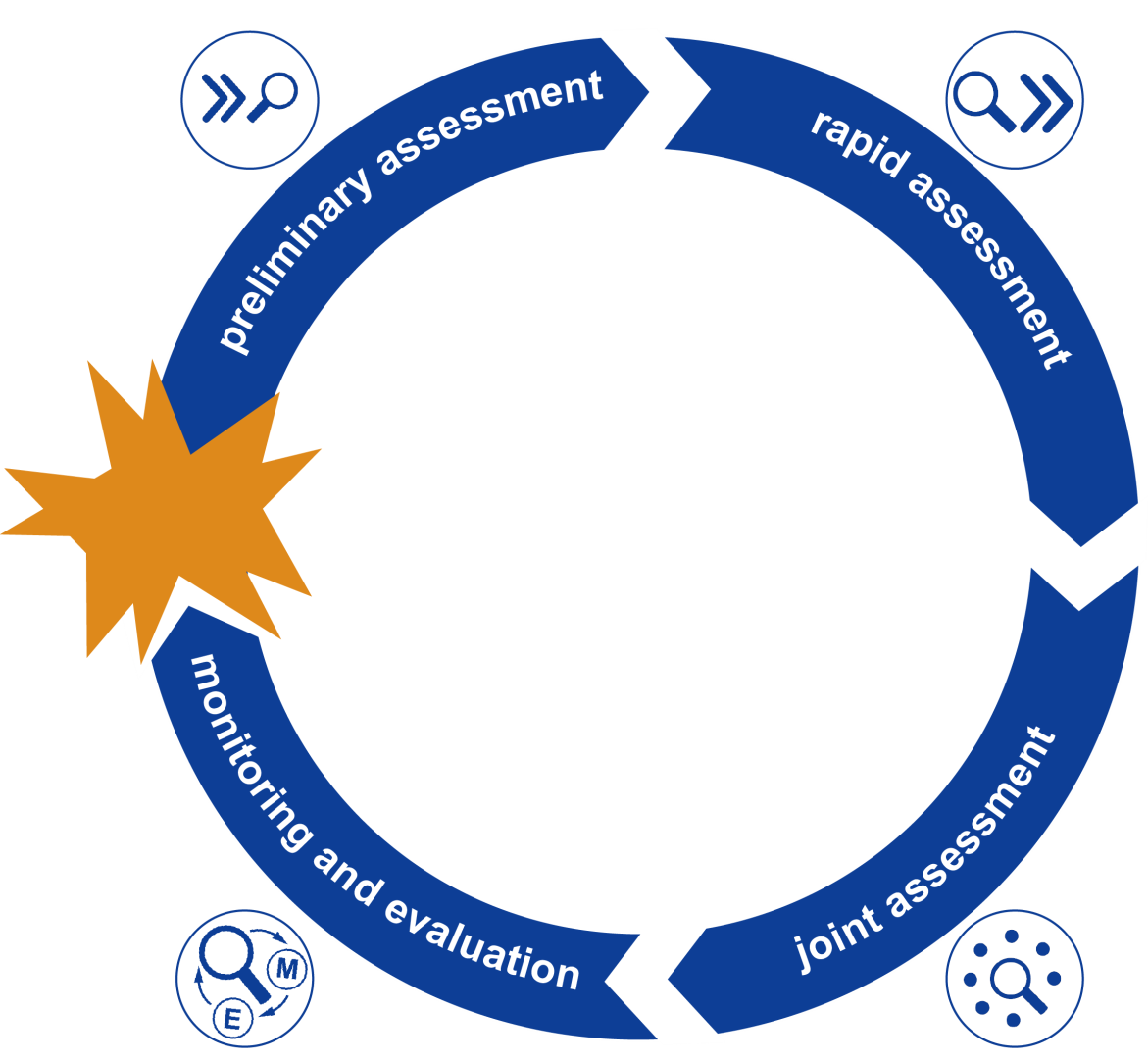 Monitoring and evaluation issues will be covered further in ToT session 4.4
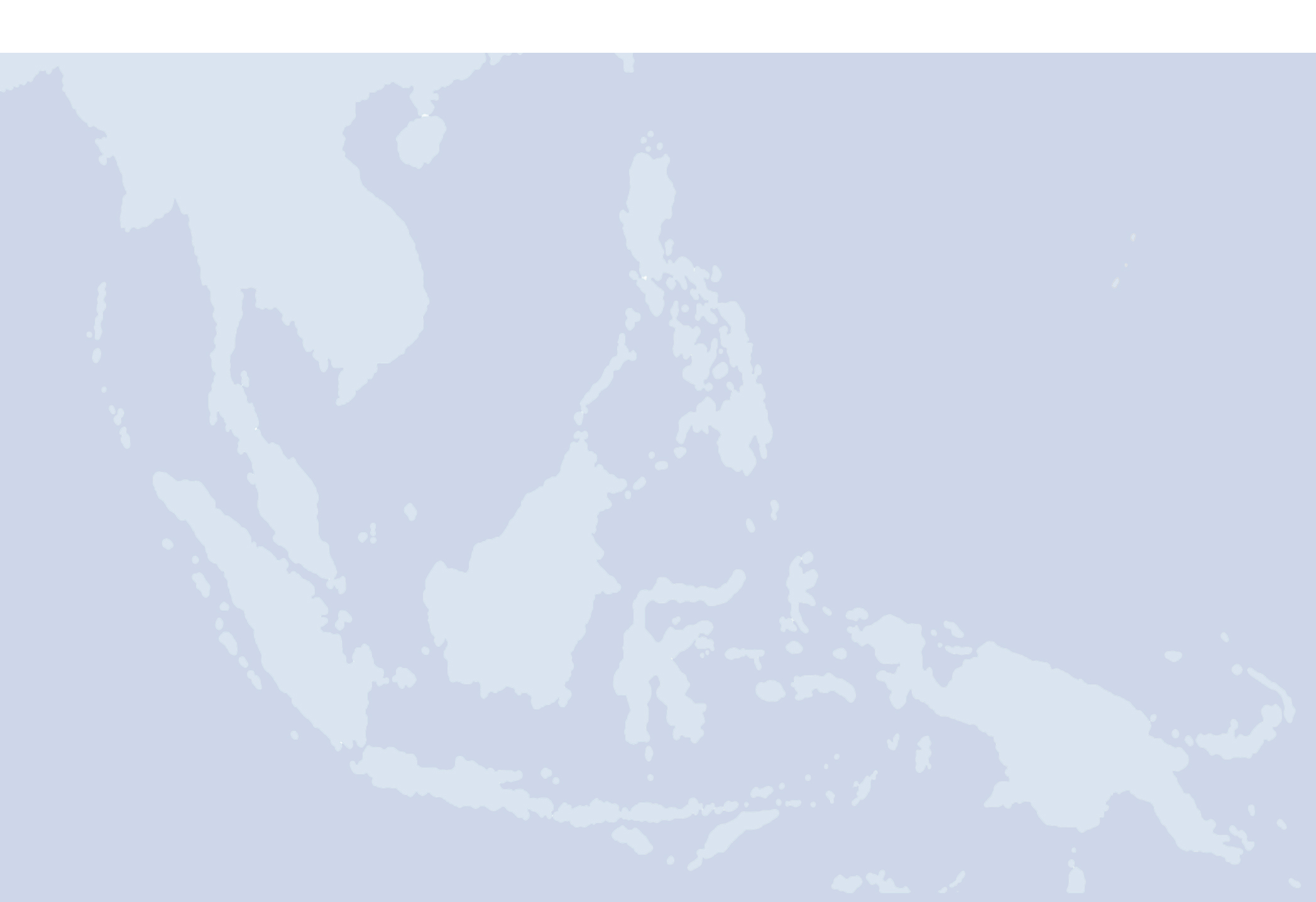 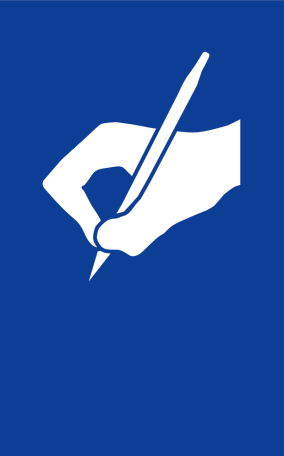 Discussion
From your experience, divide the following between the groups for discussion:
Write down key points
Group 1  What are the main information sources in assessments?

Group 2  What are the main methods for assessments? 

Group 3  What are the main tools used to carry out assessments? 

Also discuss how relevant and reliable are they?
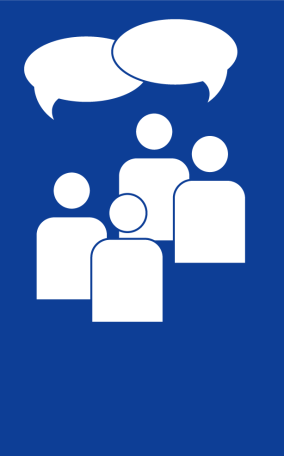 Discussion in groups
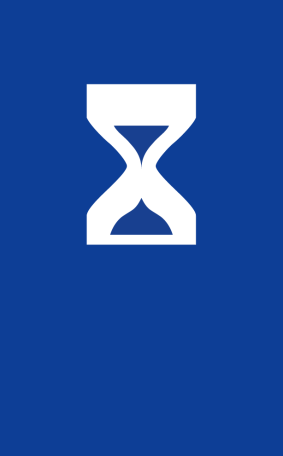 15 Minutes
[Speaker Notes: Notes in ITALICS are general training guidance
Trainer should make sure there is at least 3 people in each group


Notes in BOLD are material references and sources
Developers can add notes below if changes are made to the slides
EC (26/04/10): new slide to integrate stakeholders perspectives]
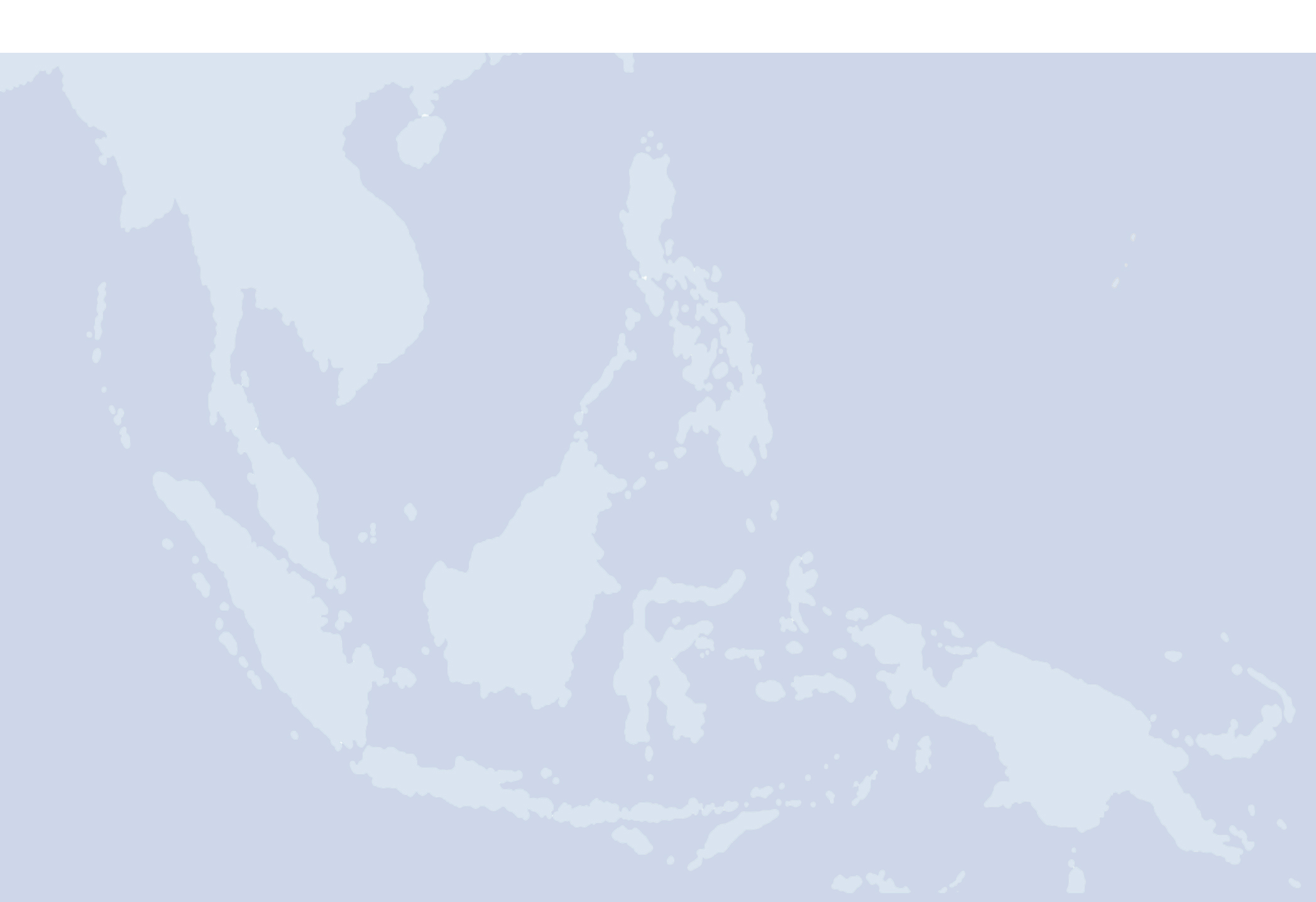 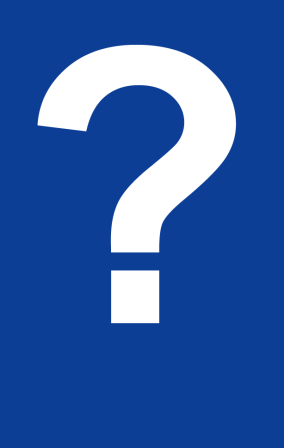 Any questions?
Any  questions
Do you have any questions?

Do you have any comments or experiences you would like to share?
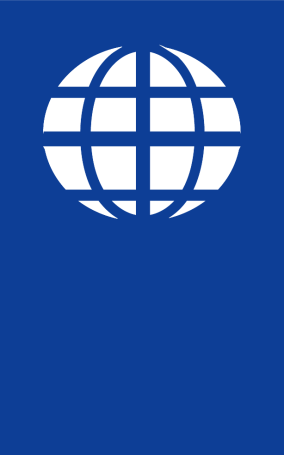 Share your experiences
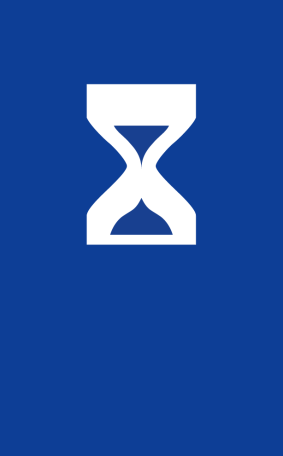 10 minutes
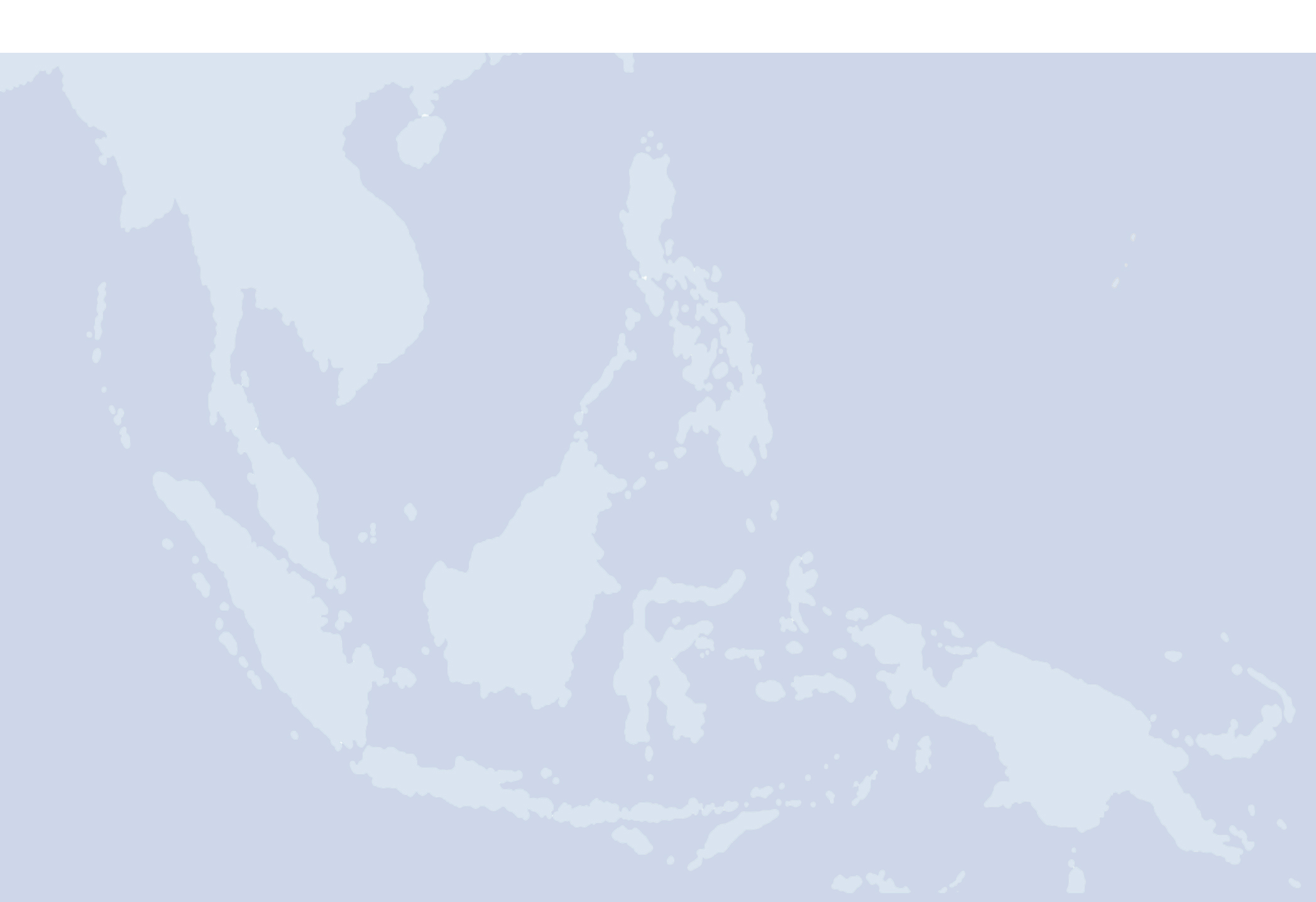 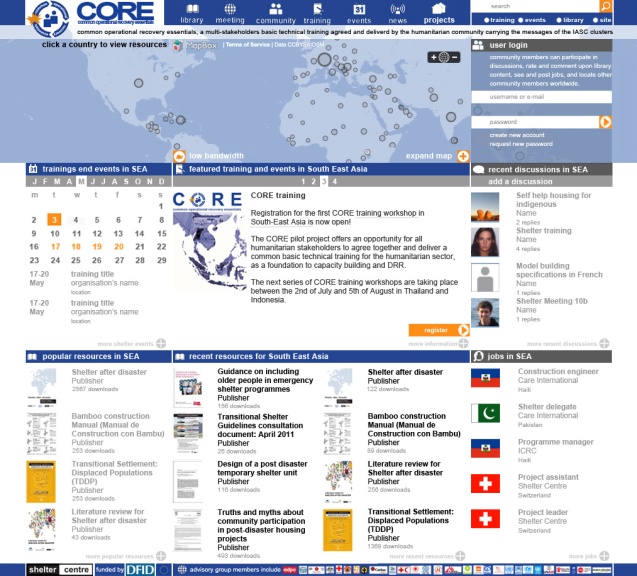 Further reading
www.haiticonference.org/
Haiti_Action_Plan_ENG.pdf
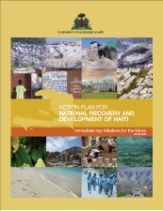 http://www.recoveryplatform.org/pdna/
Post Disaster Recovery Needs Assessment 
and Methodologies
IRP, 2007
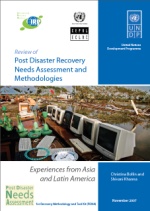 [Speaker Notes: Notes in ITALICS are general training guidance
Facilitators can add notes below to assist training


Notes in BOLD are material references and sources
EC (30/03/10): from SC08b, Day 2 03, p.2 and 3
CM (26/04/10): changed objectives to make them shorter and more SMART]
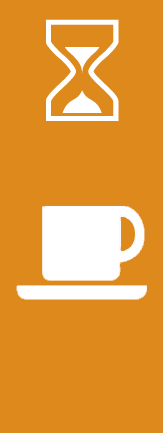 Coffee break
Please be back in time for
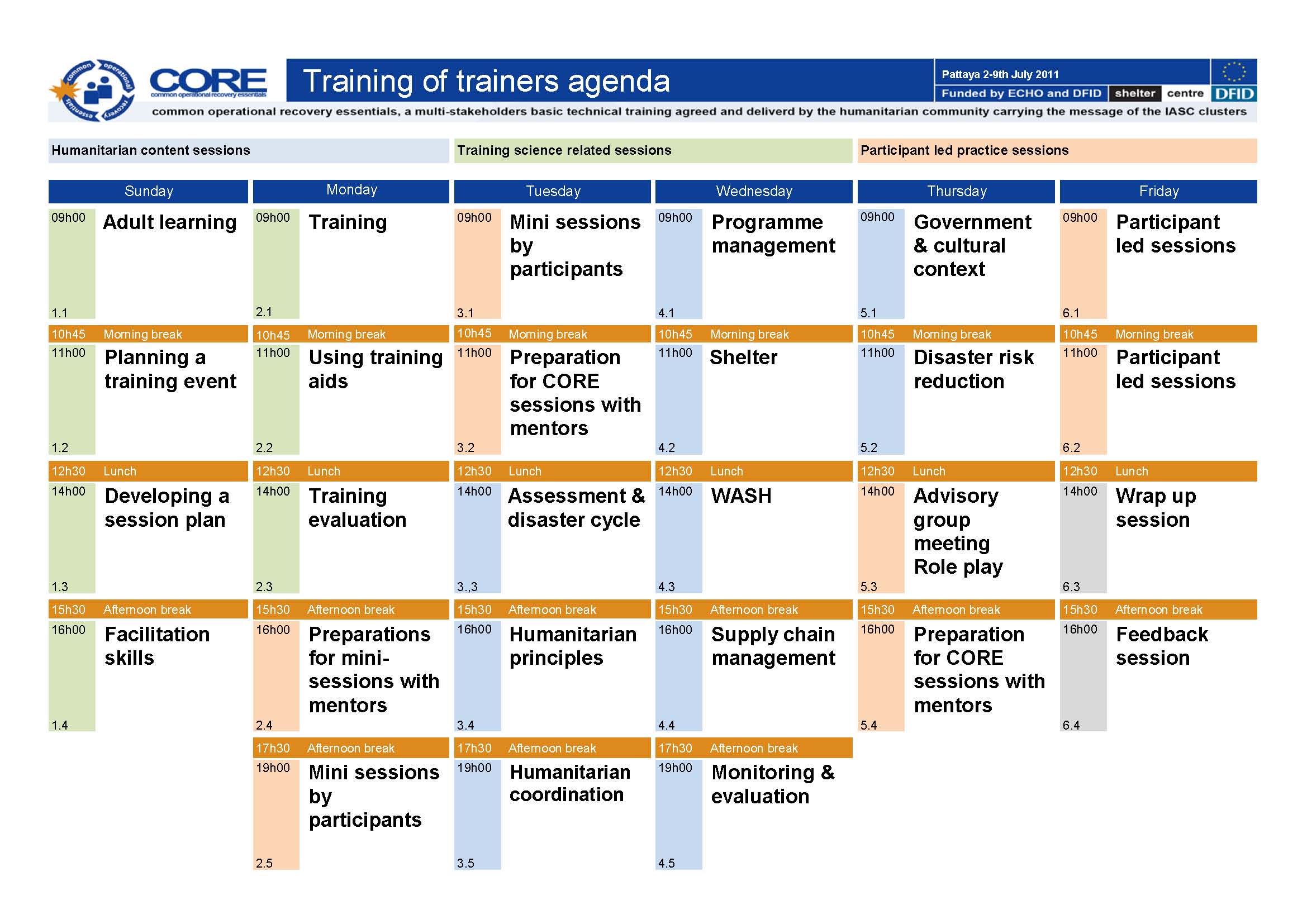 30 min
Back at
16:00
[Speaker Notes: Notes in ITALICS are general training guidance
Facilitators can add notes below to assist training


Notes in BOLD are material references and sources
EC (30/03/10): from SC08b, Day 2 03, p.2 and 3
CM (26/04/10): changed objectives to make them shorter and more SMART]
Humanitarian principles
Legal framework, Red Cross Code of Conduct 
& The Sphere Project
Humanitarian principles
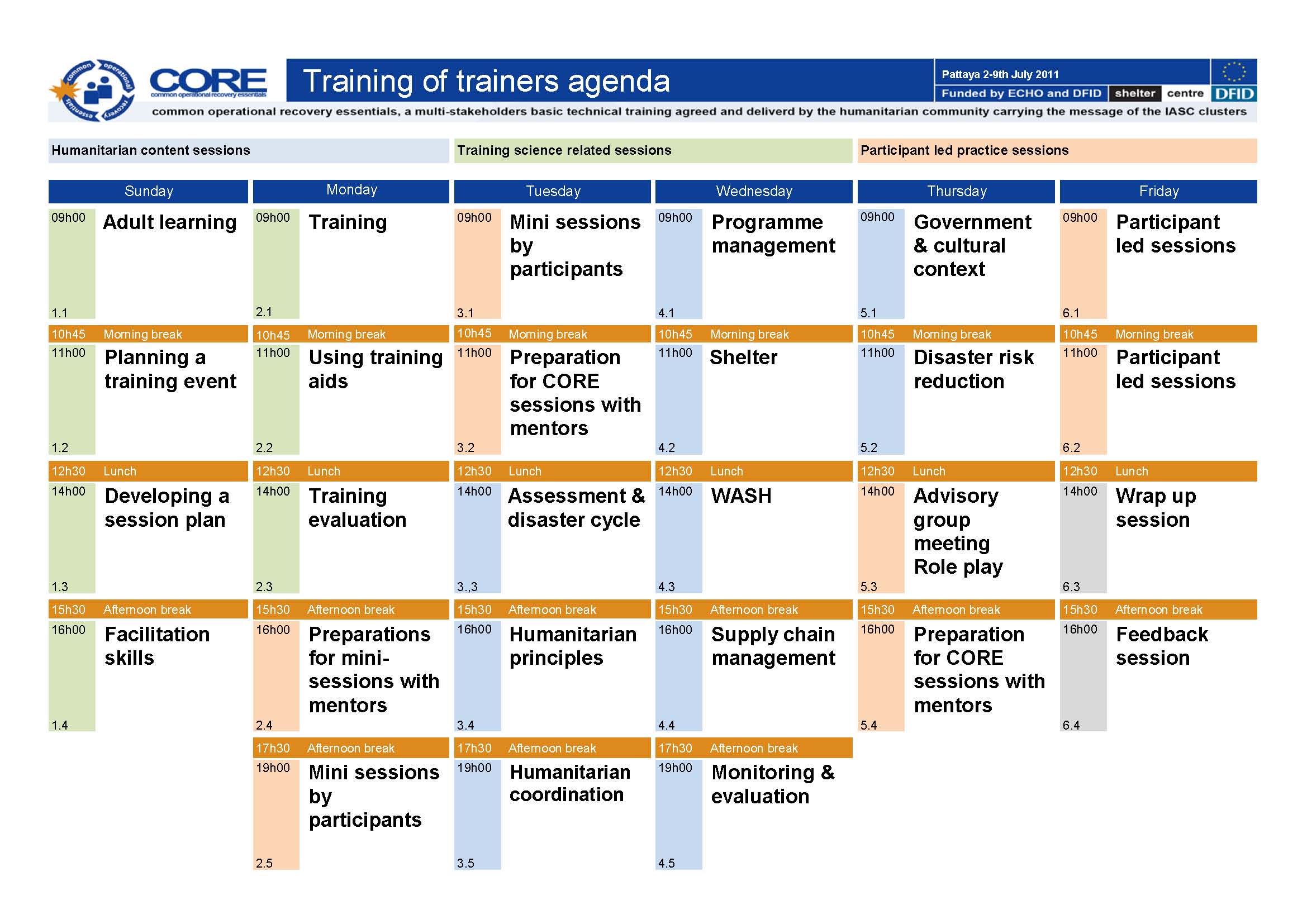 4
[Speaker Notes: Notes in ITALICS are general training guidance
Facilitators can add notes below to assist training


Notes in BOLD are material references and sources
EC (30/03/10): from SC08b, Day 2 03, p.2 and 3
CM (26/04/10): changed objectives to make them shorter and more SMART]
By the end of this session, you will have an understanding of:
Objective 1   Legal framework

Objective 2   Red Cross Code of Conduct

Objective 3   The Sphere Project

Objective 4   Humanitarian Accountability Partnership
Objective 1   Legal framework
Law provides the framework for humanitarian action
National law – e.g. building codes

  Customary law – e.g. land rights

  International law – e.g. human rights law
Objective 1   Legal framework
International law can fill gaps in national law
Human rights lawEnsures all people have the rights and freedoms inherent in human nature 

Humanitarian lawDistinguishes between combatants and non-combatants 

Refugee lawPrinciple of non-refoulement, no refugee sent back to a country in which they are threatened
Objective 1   Legal framework
Human Rights Law – Ensures all people have the rights and freedoms inherent in human nature:
Source documents? international bill of rights 

Who has rights?       everyone except in times of war

Who has duties?      everyone morally, states legally 

When applicable?    always with some clauses suspended in time of war
Objective 1   Legal framework
Humanitarian law – Distinguishes between combatants and non-combatants:
Source documents?  Geneva Convention 

Who has rights?        non-combatants in conflict 

Who has duties?       warring parties 

When applicable?     during conflict
Objective 1   Legal framework
Refugee Law – Principle of non-refoulement, no refugee sent back to a country in which they are threatened:
Source documents?  convention on the state of refugees

Who has rights?        non-combatants in conflict 

Who has duties?       host country 

When applicable?     anywhere with refugees
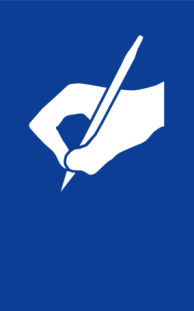 Discussion in groups
Write down key points
Task 1    Consider and discuss the aspects of your last 	response that were governed by customary law
	e.g. land ownership
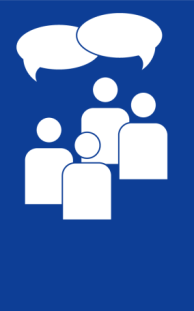 Discussion in groups
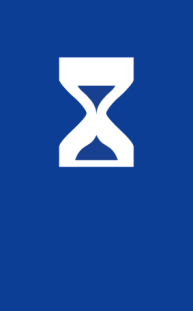 10 minutes
Objective 2  Red Cross Code of Conduct
Prepared by the International Federation of Red Cross and Red Crescent Societies in consultation with the ICRC 
Code of Conduct (1994) is voluntary; enforced by the will of organisations:
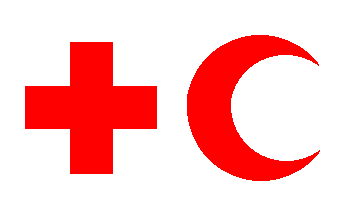 The humanitarian imperative comes first
Aid is given regardless of race, creed, or nationality of recipient
Aid will not be used to further political or religious standpoints
Act not as instruments of government foreign policy
Respect culture and custom
Build disaster response on local capabilities
Involve programme beneficiaries in the management of relief aid
Reduce future vulnerabilities to disaster and meet basic   needs
Accountable to those you assist and those who resource you
Recognise disaster victims as dignified humans
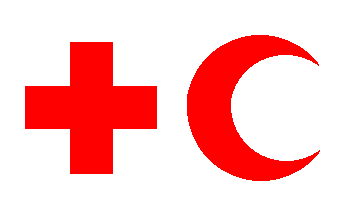 Objective 3 The Sphere Project
The Sphere Project is a:
Process of collaboration
Commitment to quality and accountability
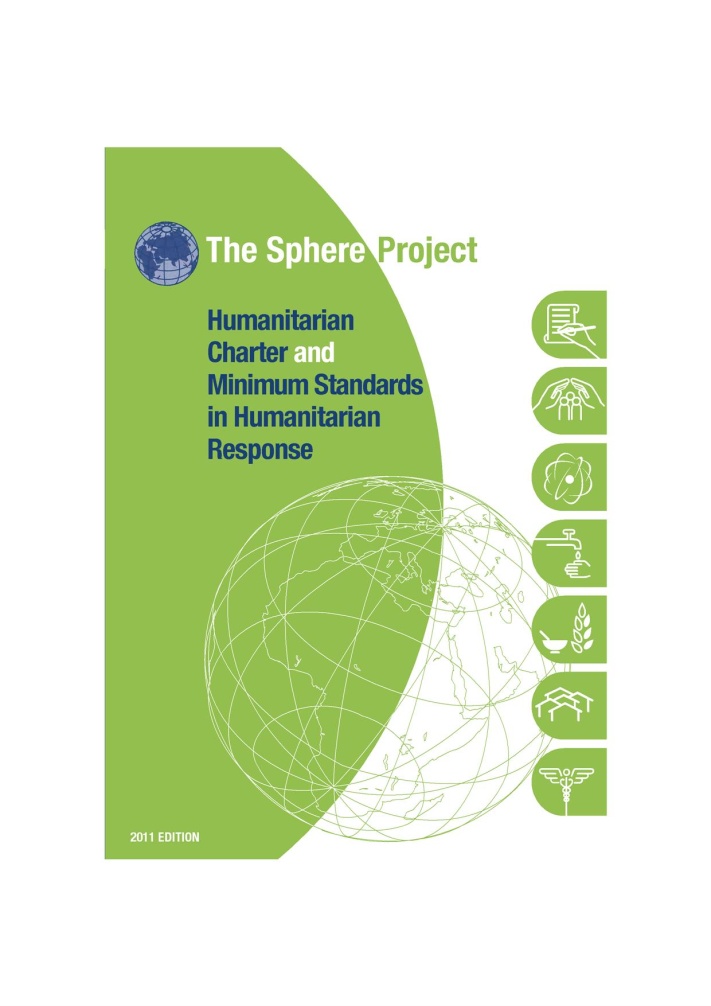 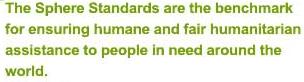 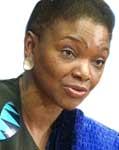 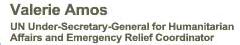 Objective 3   The Sphere Project
Launched in 1997 by a group of humanitarian NGOs and the Red Cross and Red Crescent movement

Sphere is three things; a handbook, a broad process of  collaboration, and an expression of commitment to quality and accountability

Handbook: Guidelines that are set out in the Humanitarian Charter, protection principles and Minimum Standards in Disaster Response
Objective 3   The Sphere Project
The Humanitarian Charter provides the ethical and legal backdrop to the Sphere Principles and Standards:

Key principles:
The right to life with dignity 

  The right to receive humanitarian assistance 

  The right to protection and security
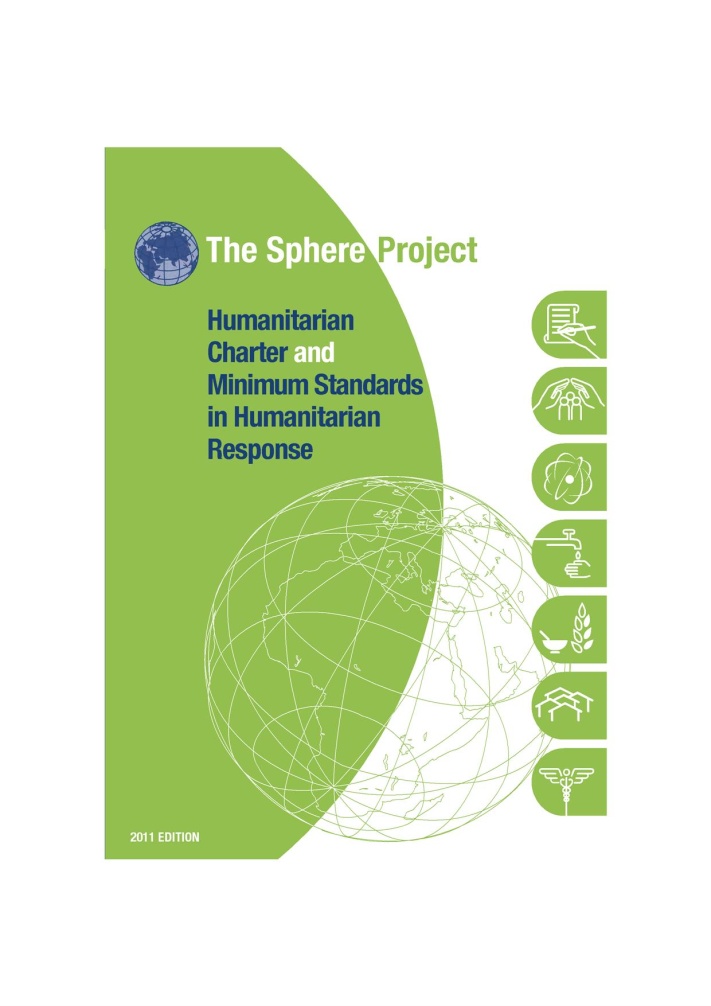 Objective 3   The Sphere Project
Four basic Protection Principles, new to 2011 edition:
Avoid causing further harm as a result of your actions

 Ensure people’s access to impartial assistance

 Protect people from physical and psychological harm due to violence or coercion

 Assist with rights claims, access to remedies and recovery from abuse
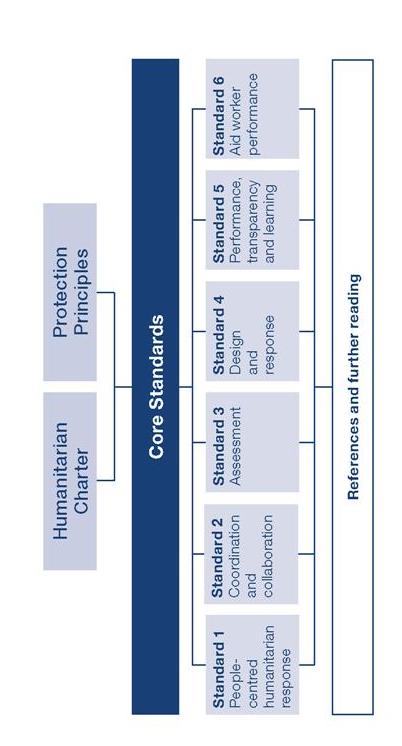 Objective 3   The Sphere Project
Core standards essential to achieving all the minimum standards
Objective 3   The Sphere Project
Minimum standards provided for four key lifesaving humanitarian sectors:
Water supply, sanitation and hygiene

  Food security and nutrition

  Shelter, settlement and non-food items 

  Health action
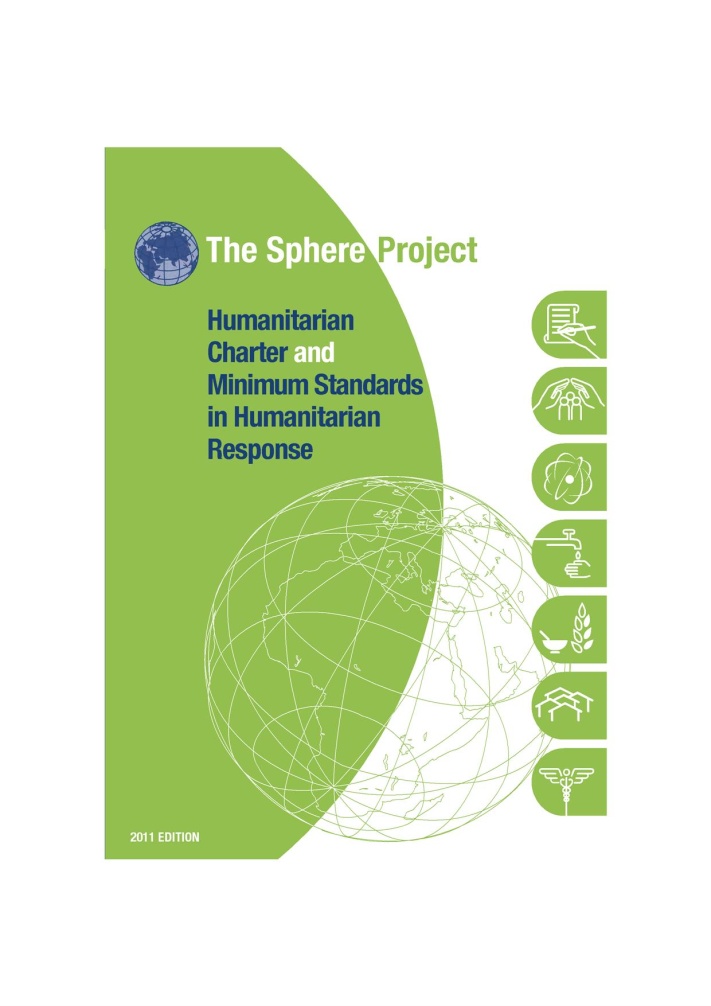 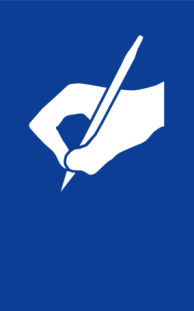 Discussion in groups
Write down key points
Task 1    Discuss the meaning of the right to dignity?
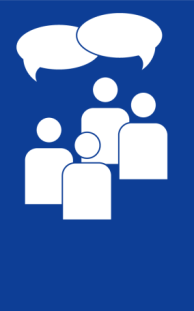 Discussion in groups
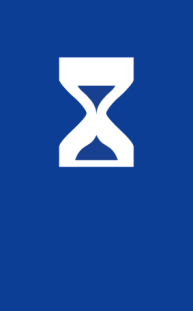 10 minutes
Objective 4   Humanitarian Accountability Partnership
Established in 2003, HAP International is the humanitarian sector's first international self-regulatory body 

Members of HAP are committed to meeting the highest standards of accountability and quality management
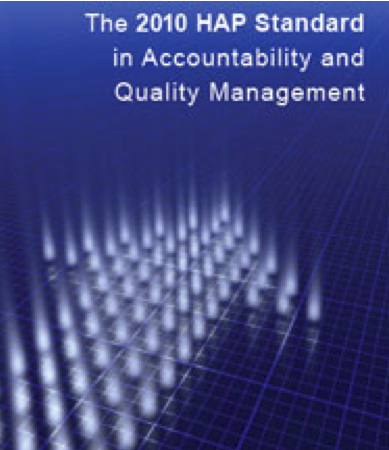 Objective 4   Humanitarian Accountability Partnership
The vision of HAP International is of a humanitarian system championing the rights and the dignity of disaster survivors.

The mission of HAP International is to make humanitarian action accountable to its intended beneficiaries through self-regulation, compliance verification and quality assurance certification.
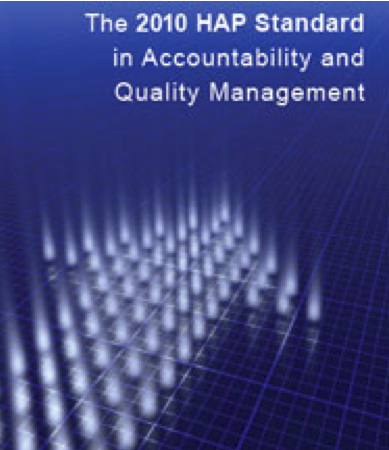 Objective 4   Humanitarian Accountability Partnership
The objectives of HAP International are to:
Develop and maintain principles of accountability
Support members and potential members of HAP
Communicate, advocate, promote, and report on principles of accountability 
Monitor and report on implementation of HAP International's principles
Assist members in finding solutions where concerns or complaints are raised about them
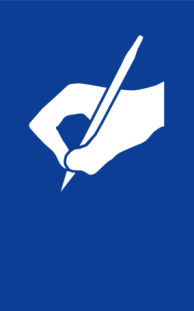 Discussion in groups
Group 1	Which principles do you find most important towards informing humanitarian action?

       Group 2    As well as Sphere and HAP which other tools do you use? 

       Group 3    How have you used Sphere and other tools to overcome project challenges? 

       	Present the key points of your discussion
Write down key points
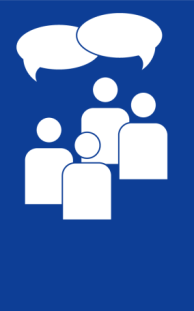 Discussion in groups
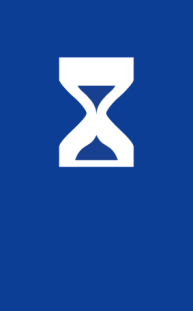 20 Minutes
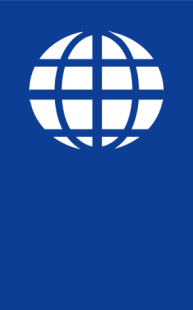 Any questions?
Share your experiences
Do you have any comments or experiences you would like to share?

Do you have any questions?
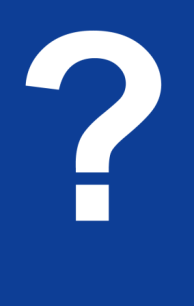 Any 
questions
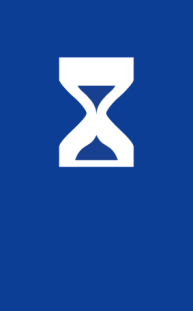 15 Minutes
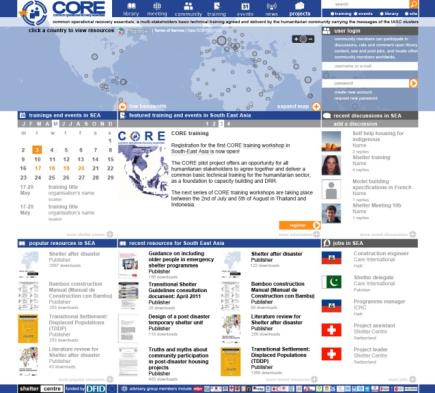 Further reading
Humanitarian Charter and Minimum Standards for Disaster Response 
The Sphere Project, 2011

The 2010 HAP Standard in Accountability and Quality Management
HAP International, 2010

Code of Conduct for International Red Cross and Red Crescent Movement and NGOs in Disaster Relief
ICRC, 1994
[Speaker Notes: Notes in ITALICS are general training guidance
Facilitators can add notes below to assist training


Notes in BOLD are material references and sources
EC (30/03/10): from SC08b, Day 2 03, p.2 and 3
CM (26/04/10): changed objectives to make them shorter and more SMART]
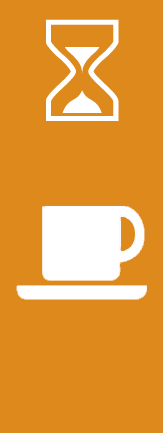 Afternoon break
Please be back in time for
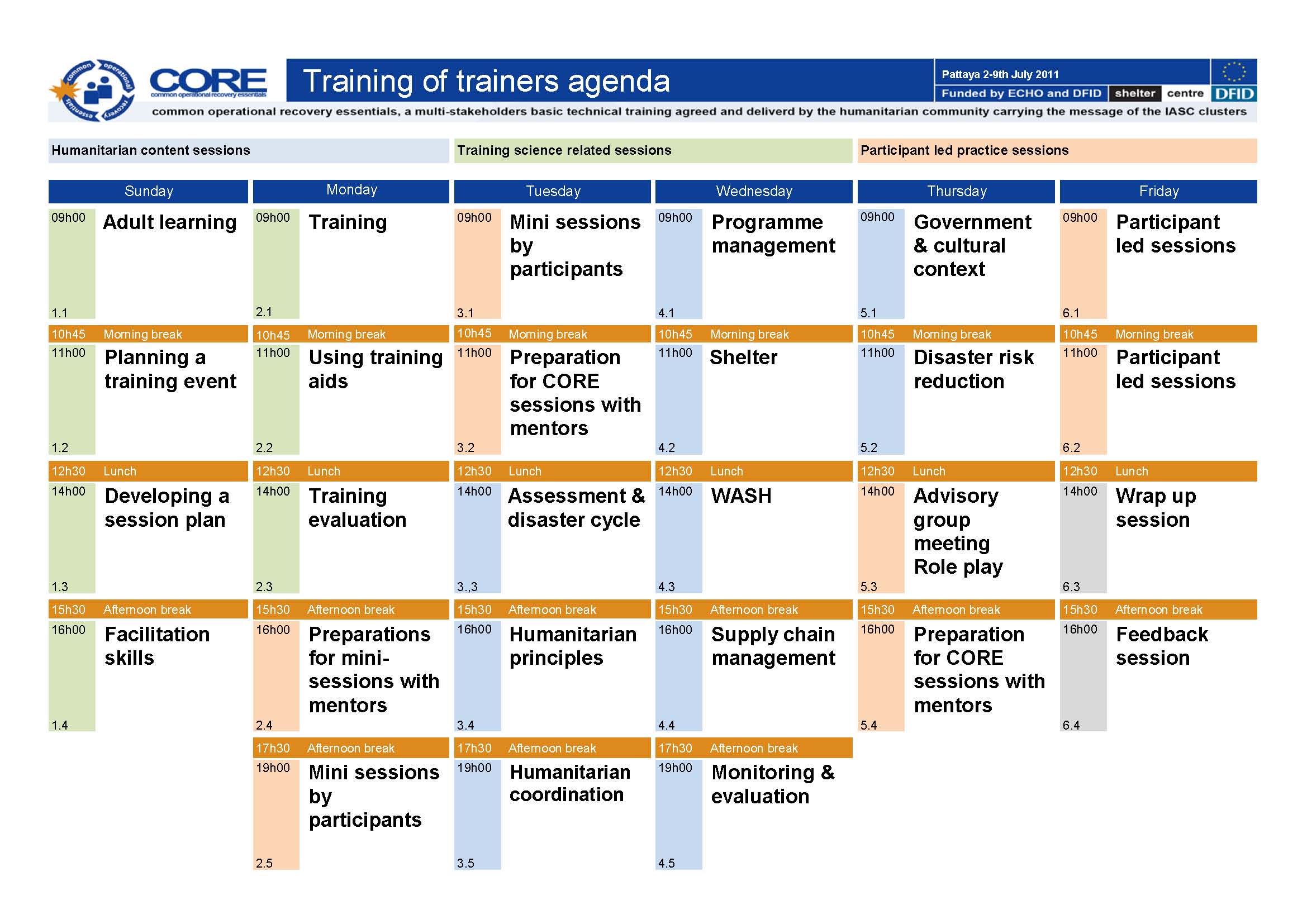 90 min
Back at
19:00
[Speaker Notes: Notes in ITALICS are general training guidance
Facilitators can add notes below to assist training


Notes in BOLD are material references and sources
EC (30/03/10): from SC08b, Day 2 03, p.2 and 3
CM (26/04/10): changed objectives to make them shorter and more SMART]
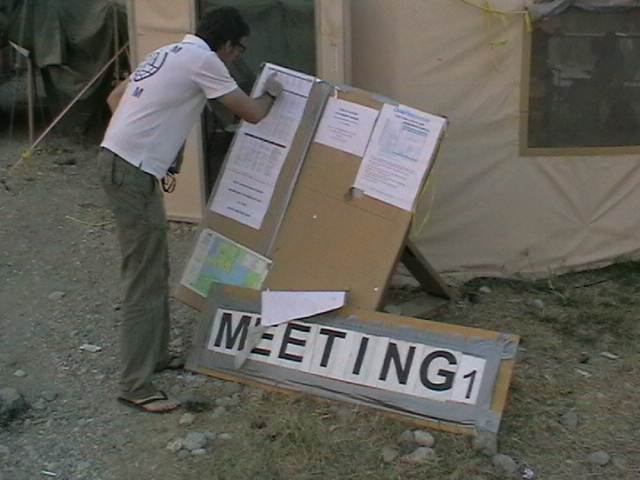 Humanitarian coordination
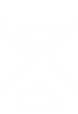 90
Minutes
[Speaker Notes: Notes in ITALICS are general training guidance
Facilitators can add notes below to assist training


Notes in BOLD are material references and sources
EC (30/03/10): from SC08b, Day 2 03, p.1]
Humanitarian coordination
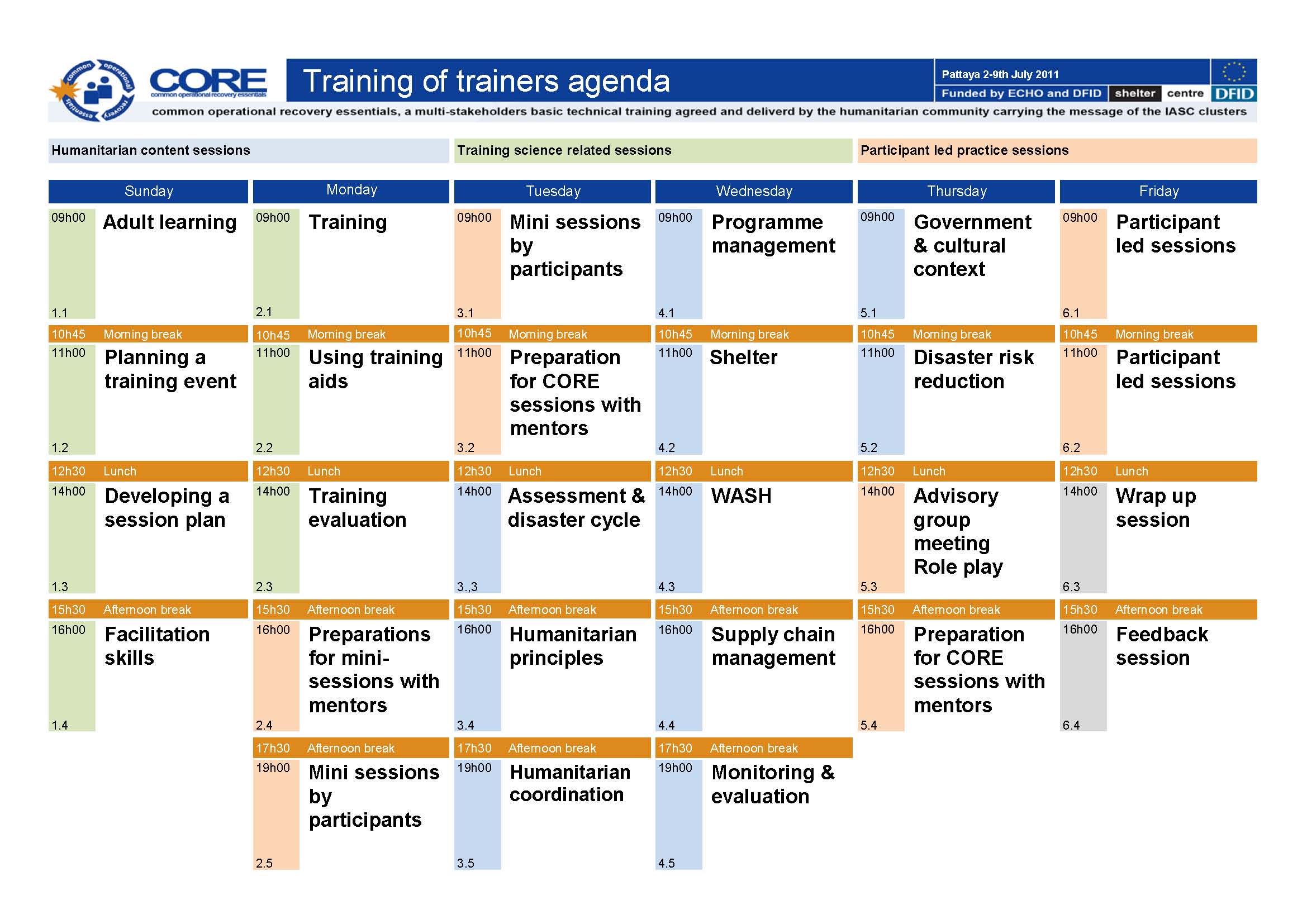 5
[Speaker Notes: Notes in ITALICS are general training guidance
Facilitators can add notes below to assist training


Notes in BOLD are material references and sources
EC (30/03/10): from SC08b, Day 2 03, p.2 and 3
CM (26/04/10): changed objectives to make them shorter and more SMART]
By the end of this session, you will have an understanding of:
Objective 1   Context and aims of coordination

Objective 2   Coordination process

Objective 3   The humanitarian reform process

Objective 4   The cluster system 

Objective 5   Humanitarian development coordination
Objective 1   Context and aims of coordination
Aims of coordination
It is essential to establish effective and integrated coordination in order to:

Provide an equitable response for the beneficiaries
Implement a consistent response over a period
Identify gaps in response
Increase efficiency and sustainability by enabling different stakeholder groups to work together

Coordination is the responsibility of all!
Objective 1   Context and aims of coordination
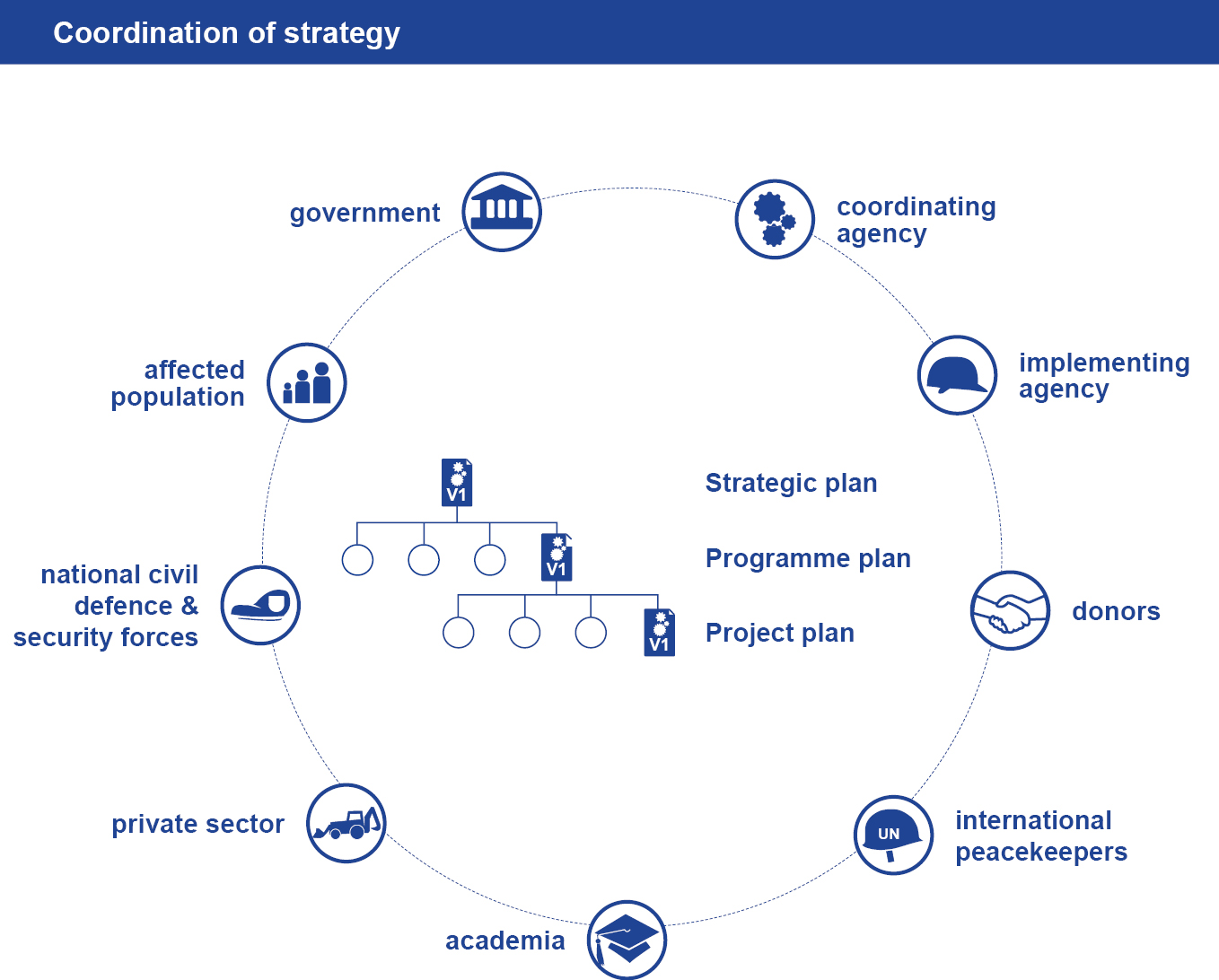 Objective 1   Context and aims of coordination
Coordination is a series of integrated participatory services

Those coordinating and those coordinated agree roles and responsibilities

Coordination may happen within:

Ad-hoc frameworks, such as between an agency and implementing partners

Mandated frameworks, such as a cluster process
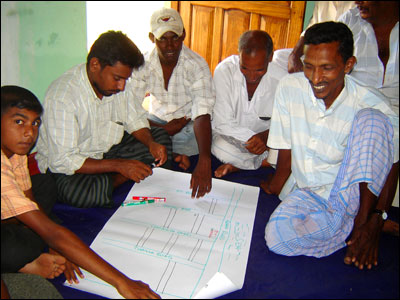 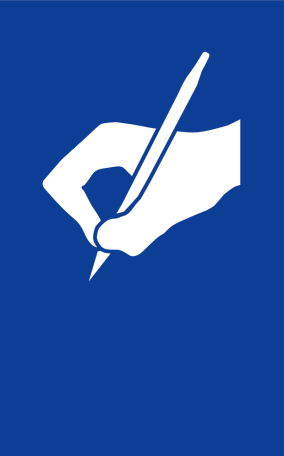 Discussion in groups
Task 1   Create a diagram describing the coordination  system (up, down, sideways) in your last humanitarian  response
Write down key points
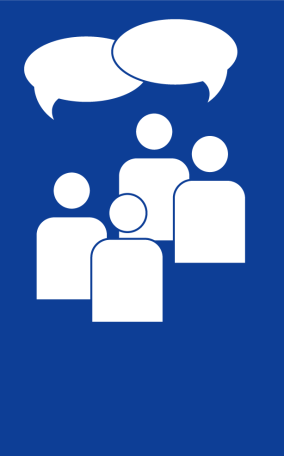 up
Discussion in groups
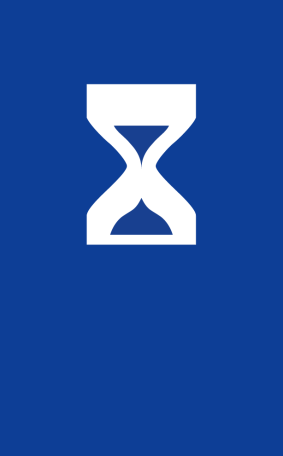 sideways
sideways
coordination
down
15 minutes
Objective 2   Coordination process
Coordinators
Coordinators and managers maximise the inclusion    and value of participation by:

Supporting the agreement and implementation of a strategy
Involving national and local government
Maintaining services requested by those coordinated
Maintaining services relevant to all stakeholders
Linking central and localised coordination services
Linking other sectoral coordination services
Remaining responsive to the changing context
Objective 2   Coordination process
Those coordinated
Those coordinated maximise the value of their participation by:

Maintaining the capacity to participate productivety
Ensuring actions agreed are implemented
Contributing the information to the services

Roles, responsibilities and procedures need to be agreed both for coordination meetings and coordination process as a whole
Objective 2   Coordination process
Levels and stakeholders
Coordination levels:
Global
Regional
National
Local
Inter-field locations

	   Stakeholders include:
National beneficiaries, hosts, authorities, NGO, private sector
International donors, coordination bodies, implementers
IASC clusters
Objective 2   Coordination process
Levels and stakeholders
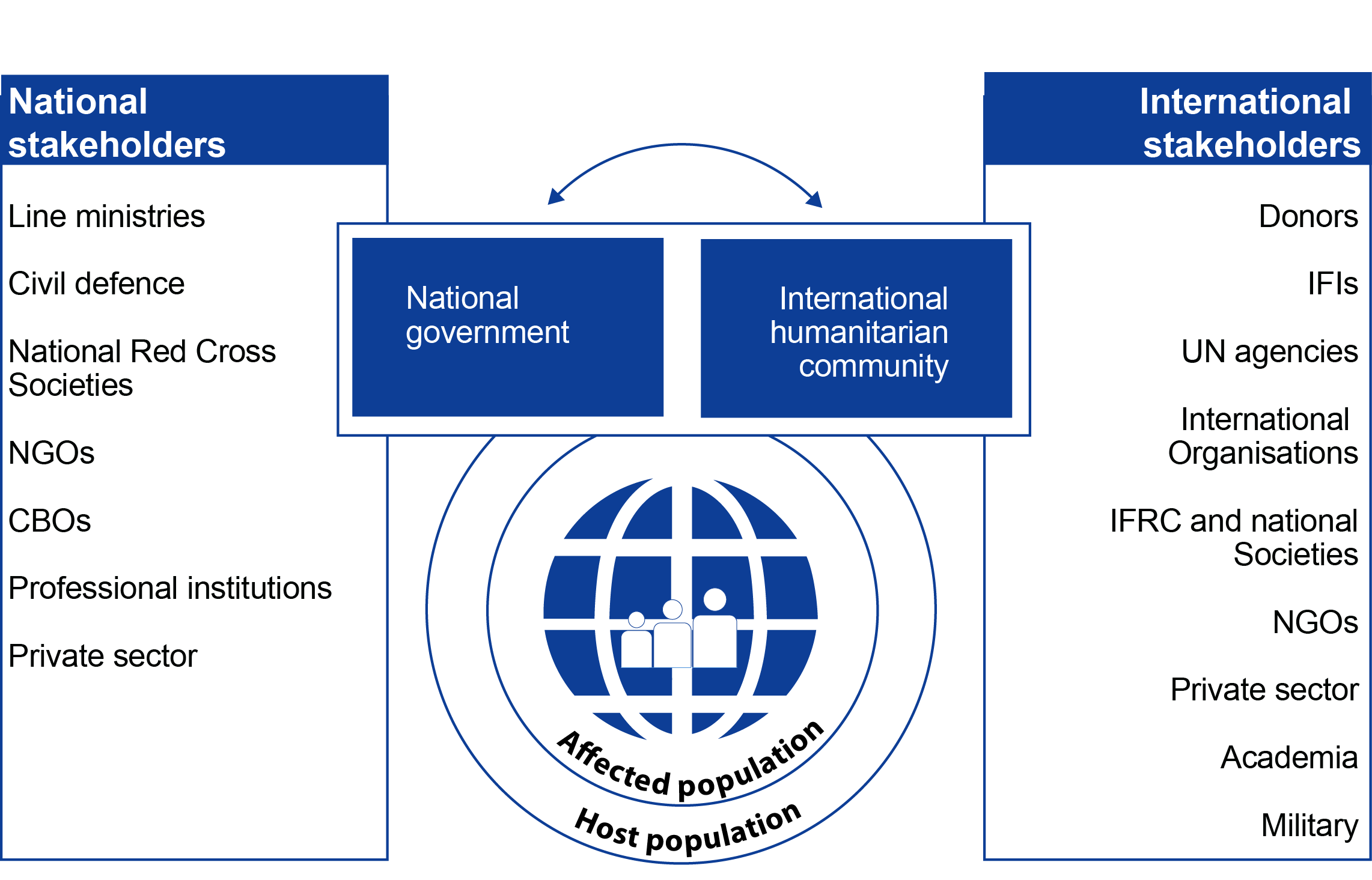 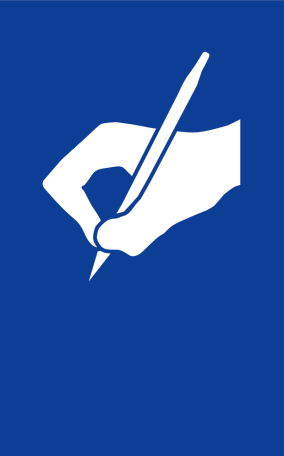 Discussion in groups
Write down key points
Task 1   List effective ways of coordinating humanitarian response

     Task 2   List ineffective ways of coordinating humanitarian  response
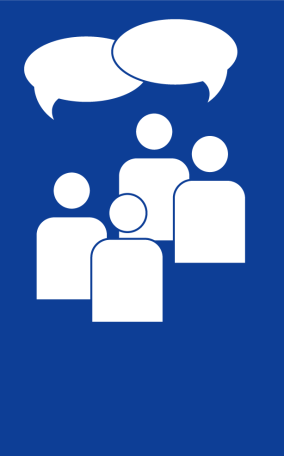 Discussion in groups
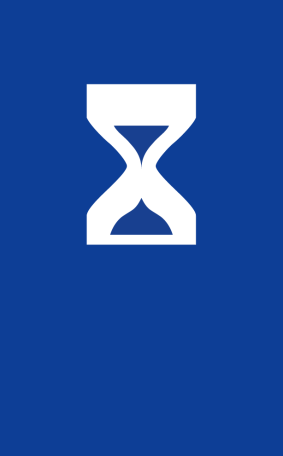 15 minutes
Objective 3   The humanitarian reform process
Aims
An effort by the international humanitarian community (2005) to:

Improving the effectiveness of humanitarian response
Ensuring greater predictability, accountability and partnership
Reaching more beneficiaries
More comprehensive needs-based relief and protection
In a more effective and timely manner
Objective 3   The humanitarian reform process
Pillars of reform
Humanitarian Coordinator (HC) responsible for effective leadership and coordination in humanitarian emergencies
Humanitarian financing
adequate, timely and flexible mechanisms to secure funding
Cluster system
to increase response capacity, sectoral accountability and predictability in leadership
Strong humanitarian partnership: 
to enhance coordination between actors in a crisis response
Objective 3   The humanitarian reform process
Website
www.humanitarianreform.org
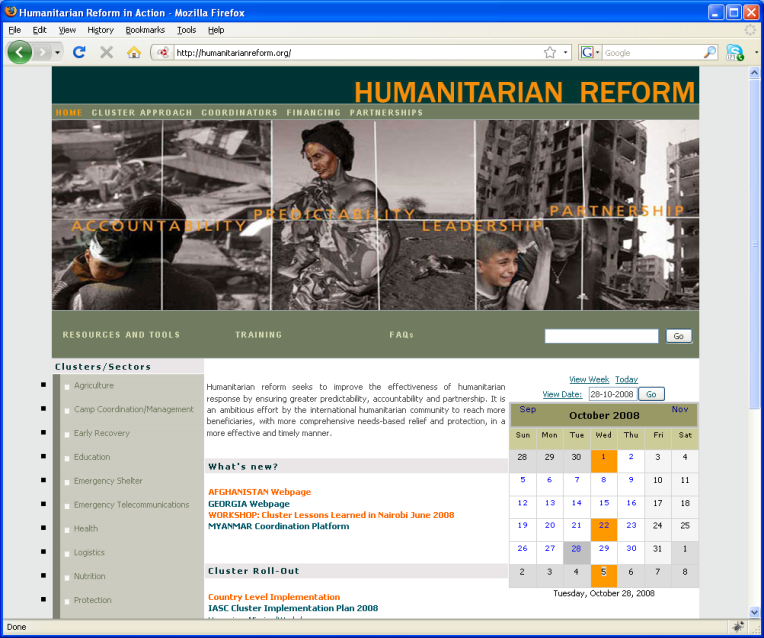 Objective 4   Cluster system
The Cluster Approach is one example of a mandated process which is adapted in some countries. 

It was endorsed by the Inter-Agency Standing Committee (IASC) in order to address identified gaps in humanitarian response (2005).

Sufficient global capacity
Predictable leadership
Strengthened accountability
Improved strategic field-level coordination and prioritising
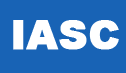 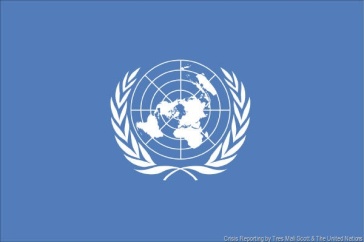 Objective 4   Cluster system
Benefits
Strategic response, avoiding gaps and duplication
Consensus on responsibilities, reflecting organisations’ capabilities
Systems for sharing information 
Early joint assessment and prioritisation of needs
Improved inter-sectoral communication
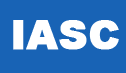 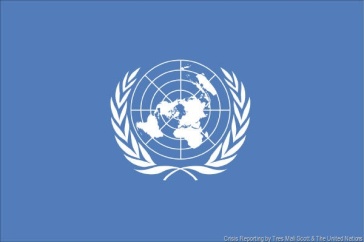 Objective 4   Cluster system
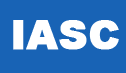 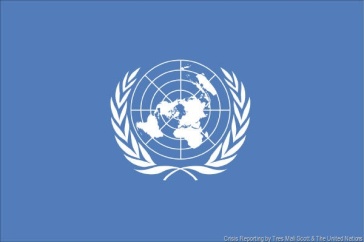 Objective 4   Cluster system
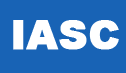 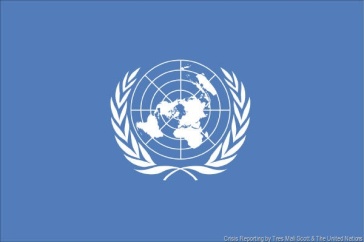 Objective 4   Cluster system
Cross-cutting themes
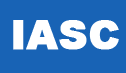 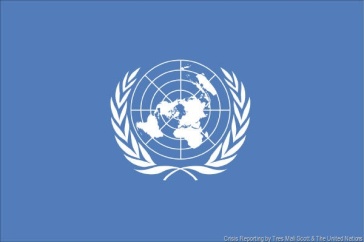 Objective 4   Cluster system
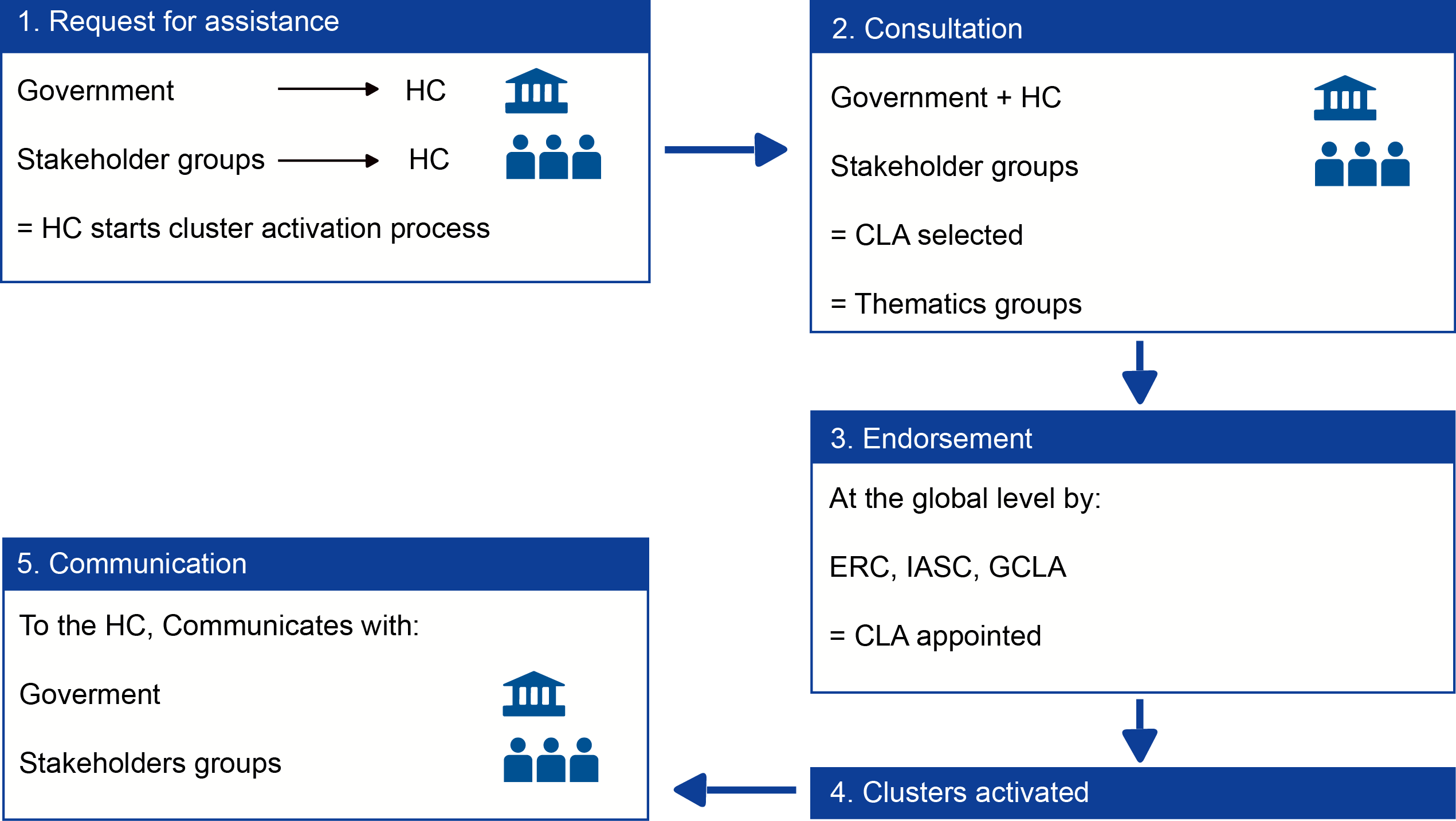 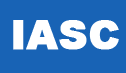 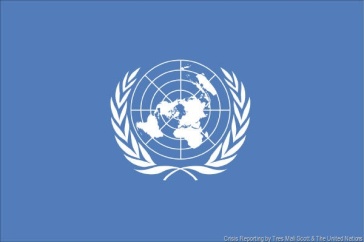 HC = Humanitarian Coordinator	
CLA = Cluster Lead Agency
ERC = Emergency Relief Coordinator
GCLA = Global Cluster Lead Agency
Objective 4   Cluster system
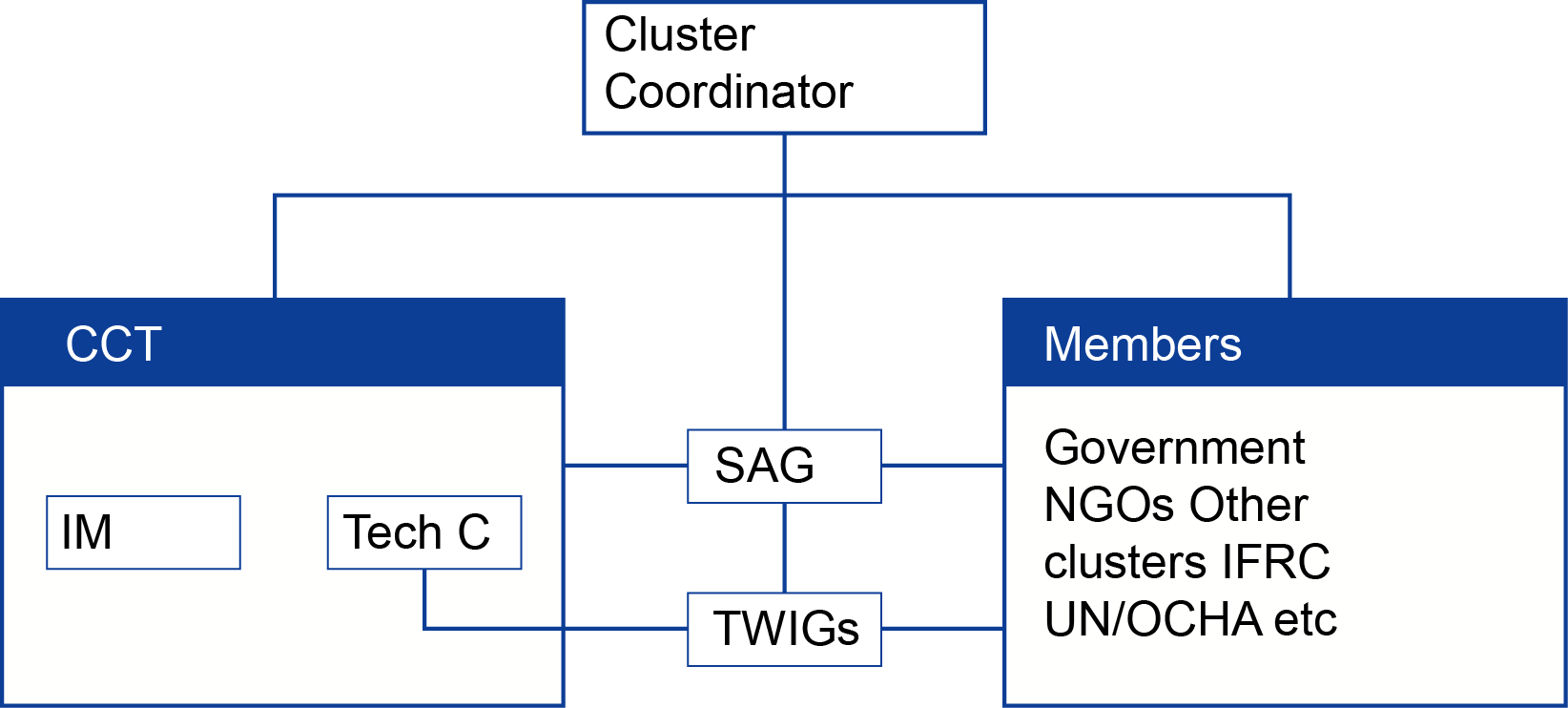 IM = Information Manager
Tech C = Technical Coordinator
SAG = Strategic Advisory Group
TWIGs = Technical Working Groups
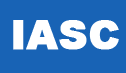 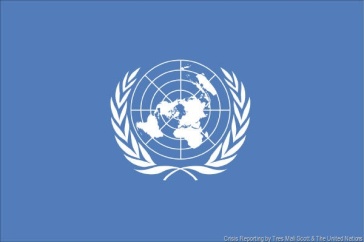 Objective 4   Cluster system
2010 IASC cluster evaluation, 2nd phase
Improvements and benefits
 Coverage
 Gaps and duplications reduced
 Learning through peer review
 More predictable leadership
 Partnership between UN agencies and other NGO’s
Challenges
 Weak links to national and local actors has weakened capacity
 Threatens humanitarian principles with close relationships with            peacekeeping missions
 Poor management and facilitation stops full potential
 Neglect of multidimensional and cross-cutting issues
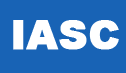 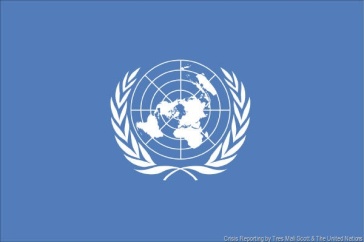 Objective 5  Humanitarian - Development coordination
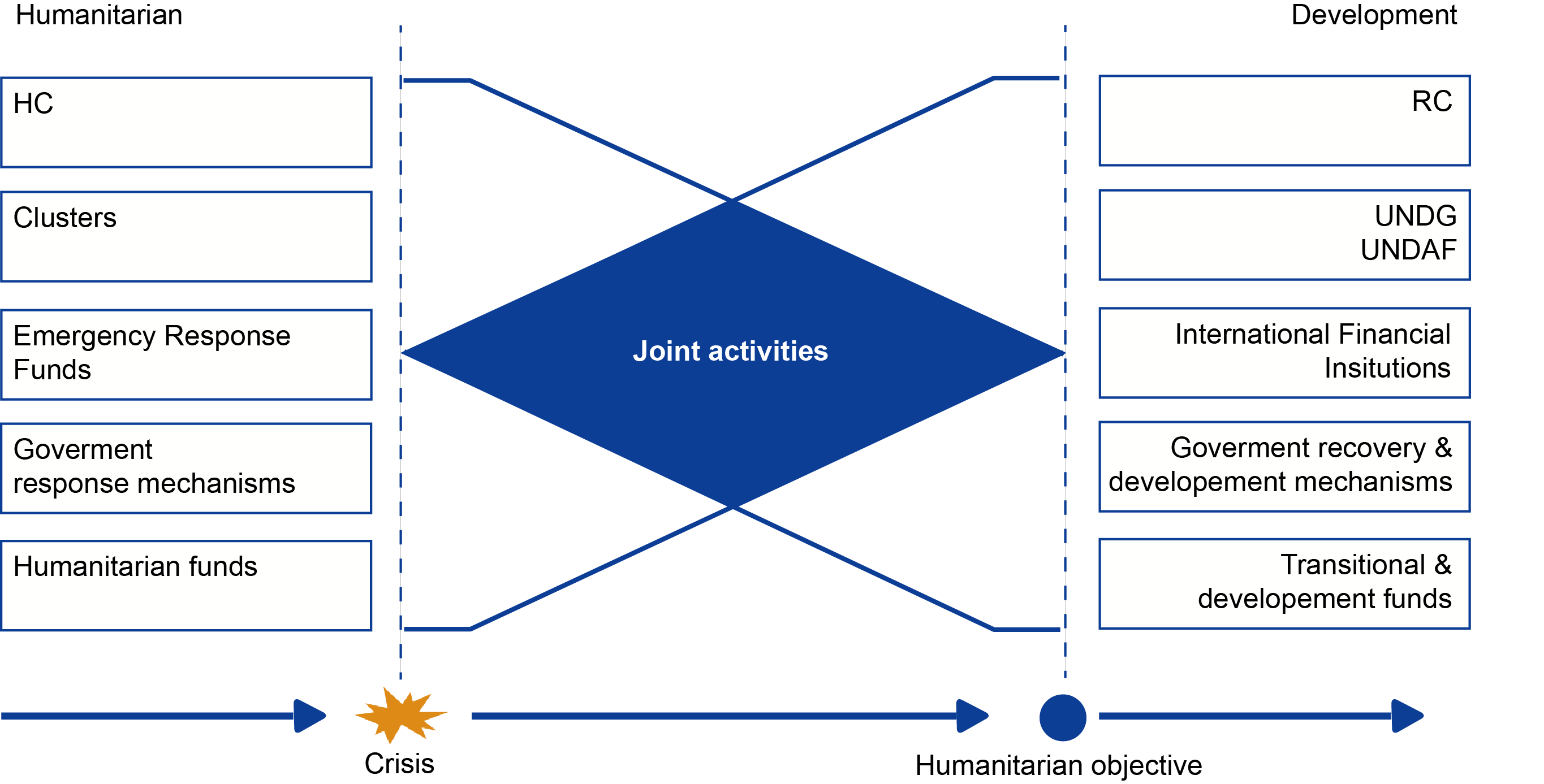 HC = Humanitarian Coordinator
RC = Resident Coordinator
UNDG = United Nations Development Group
UNDAF = United Nations Development Assistant Framework
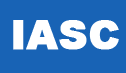 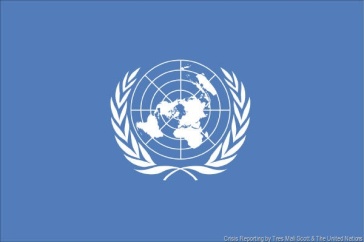 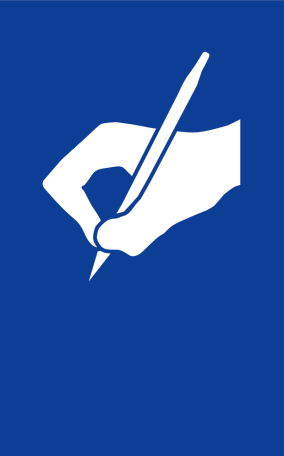 Discussion in groups
From your experience discuss:
Write down key points
Task 1   Where you are working, draw a diagram representing the coordination structure

     Task 2   What are the main challenges you are facing?
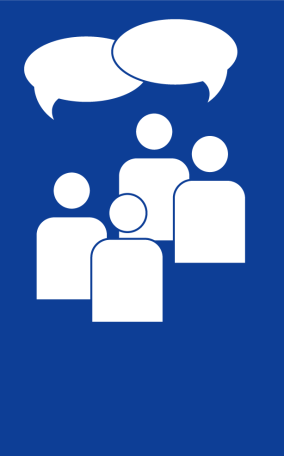 Discussion in groups
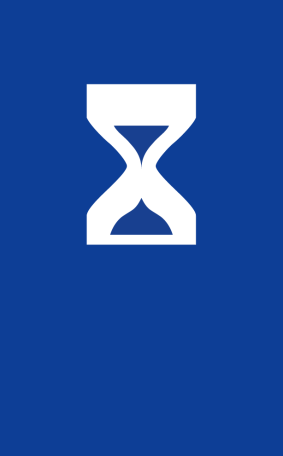 15 minutes
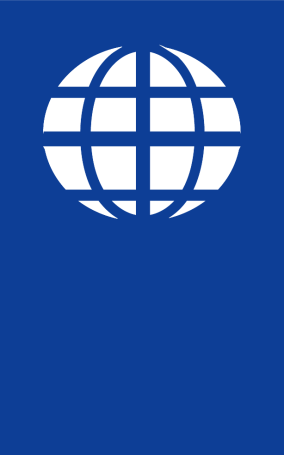 Any questions?
Share your experiences
Do you have any comments or experiences you would like to share?

Do you have any questions?
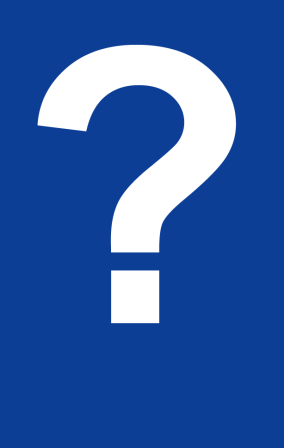 Any 
questions
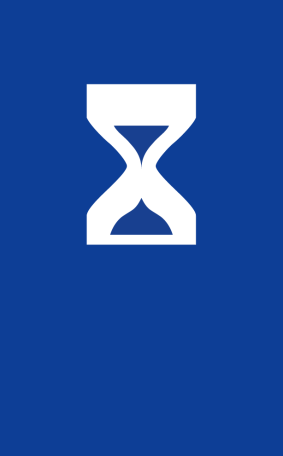 15 minutes
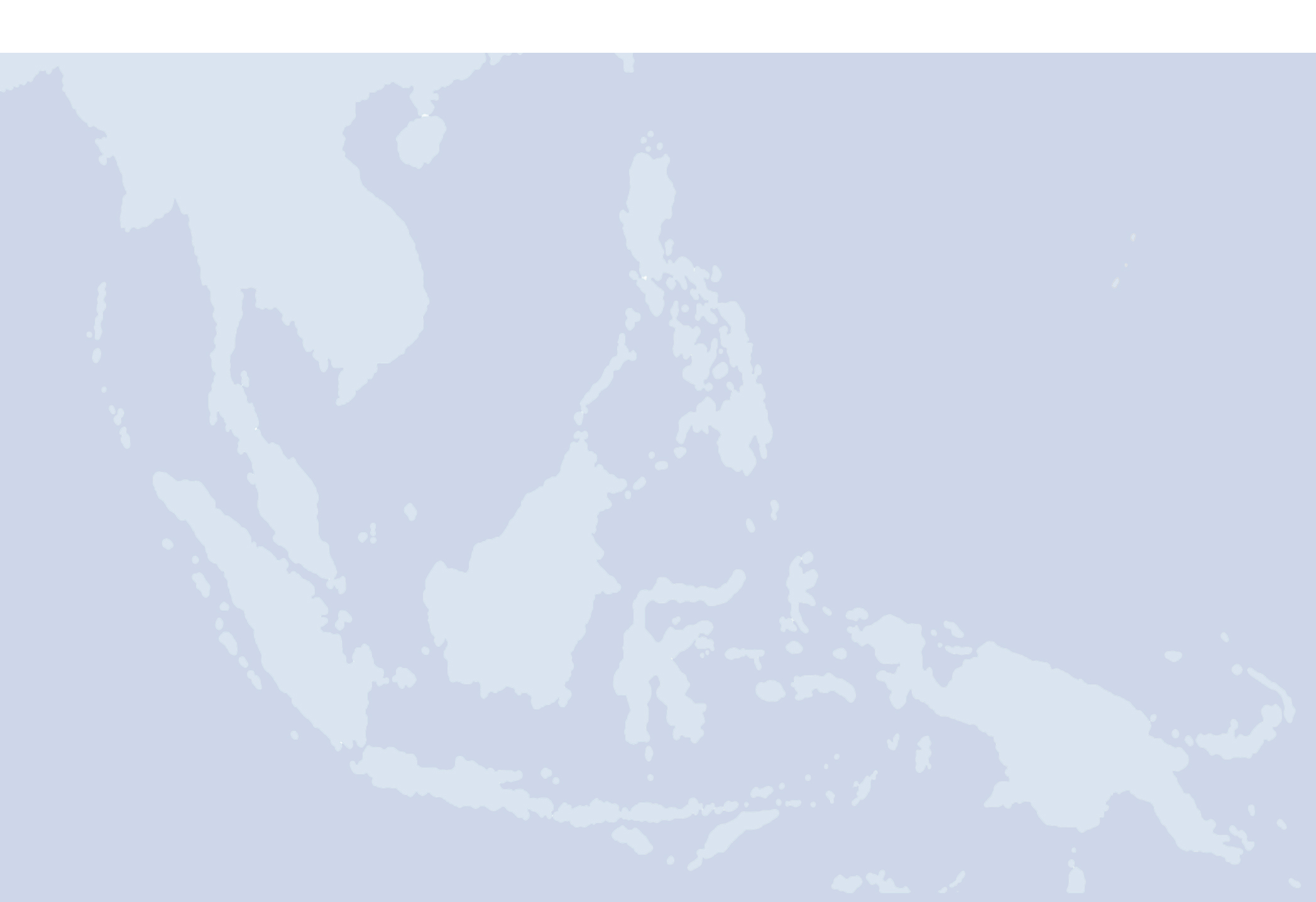 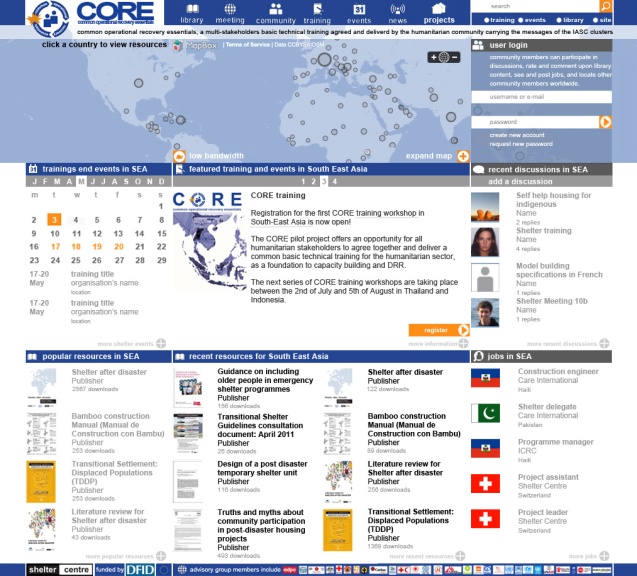 Further reading
Disaster Response: Principles of 
Preparation and Coordination 
Centre of Excellence in Disaster Management 
and Humanitarian Assistance, 2000

Literature Review for Shelter after Disaster 
Shelter Centre, 2011

http://goodintents.org/uncategorized/coordinationafter-a-disaster

IASC Cluster approach
2nd phase April 2010
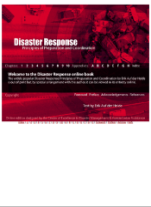 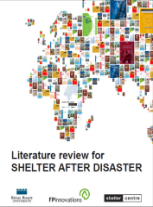 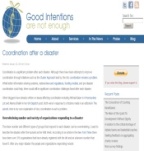 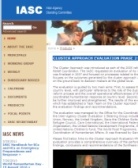 [Speaker Notes: Notes in ITALICS are general training guidance
Facilitators can add notes below to assist training


Notes in BOLD are material references and sources
EC (30/03/10): from SC08b, Day 2 03, p.2 and 3
CM (26/04/10): changed objectives to make them shorter and more SMART]
Thank you Don’t forget to fill in your feedback form
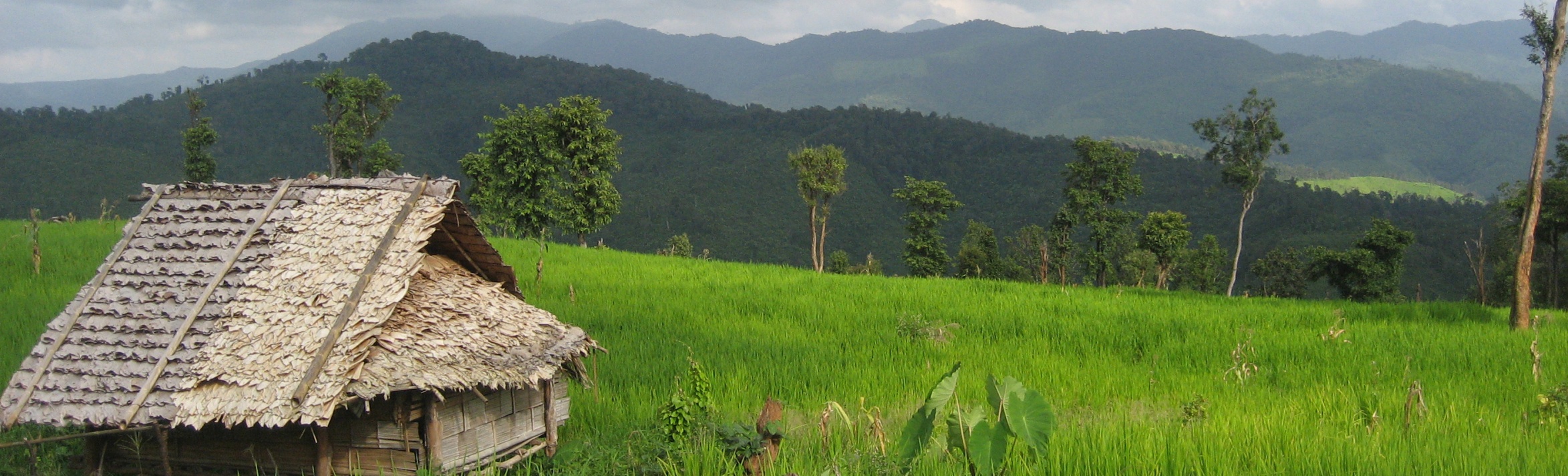 [Speaker Notes: Notes in ITALICS are general training guidance
Facilitators can add notes below to assist training


Notes in BOLD are material references and sources
EC (30/03/10): from SC08b, Day 2 03, p.2 and 3
CM (26/04/10): changed objectives to make them shorter and more SMART]